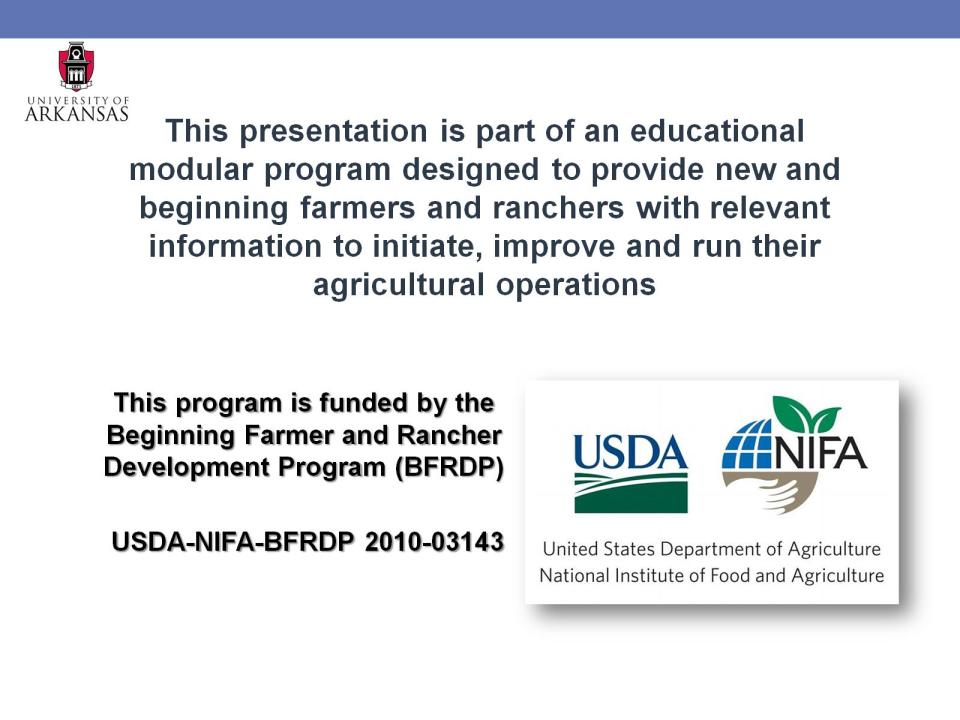 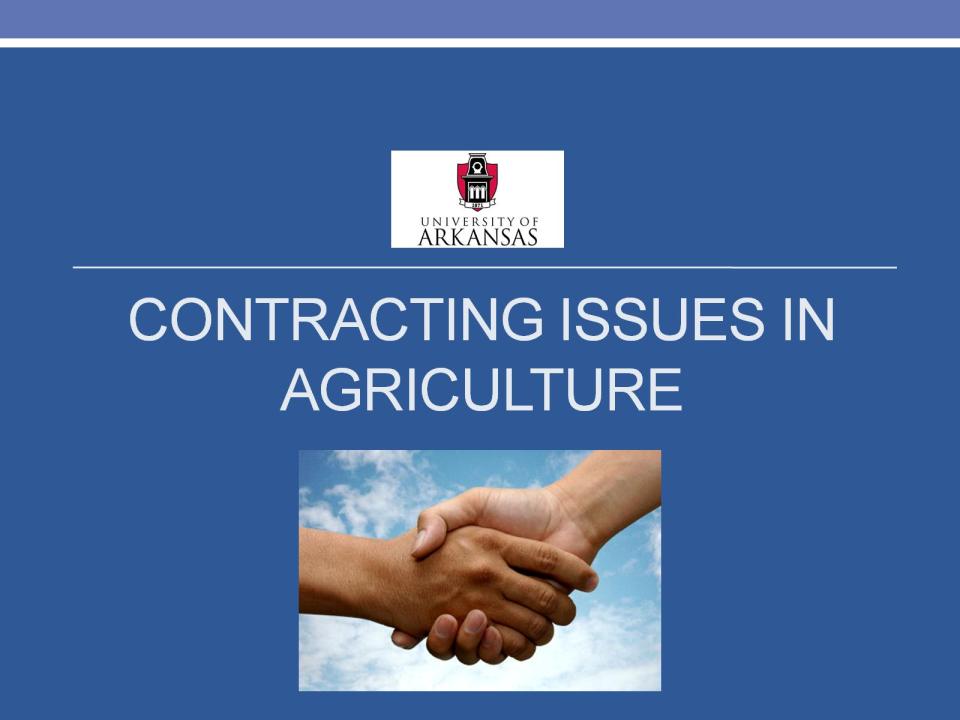 Contracting Issues in Agriculture
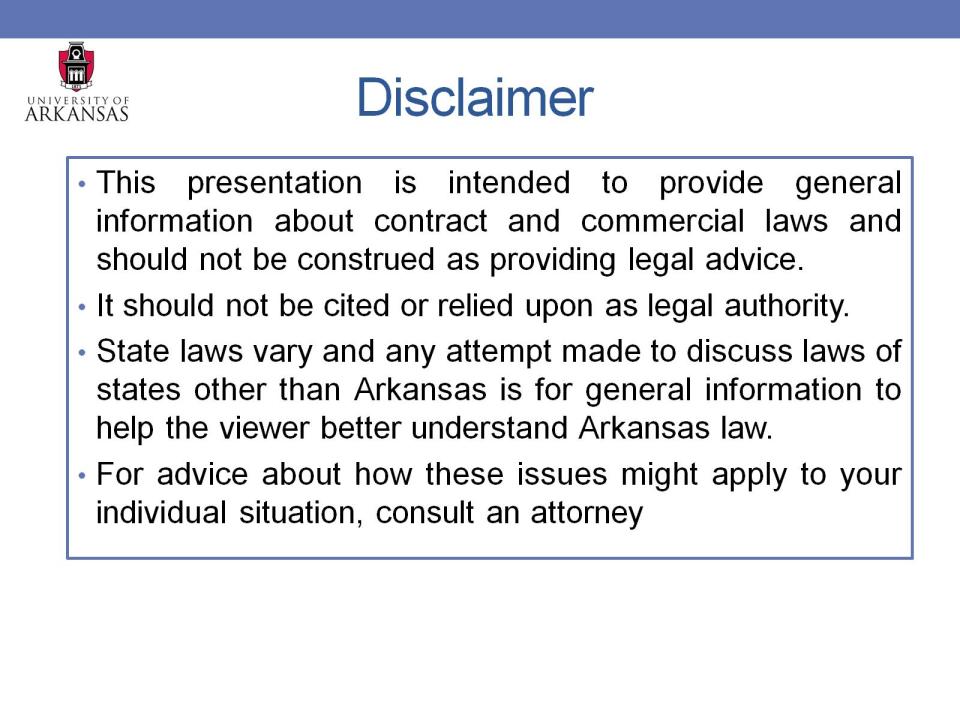 Disclaimer
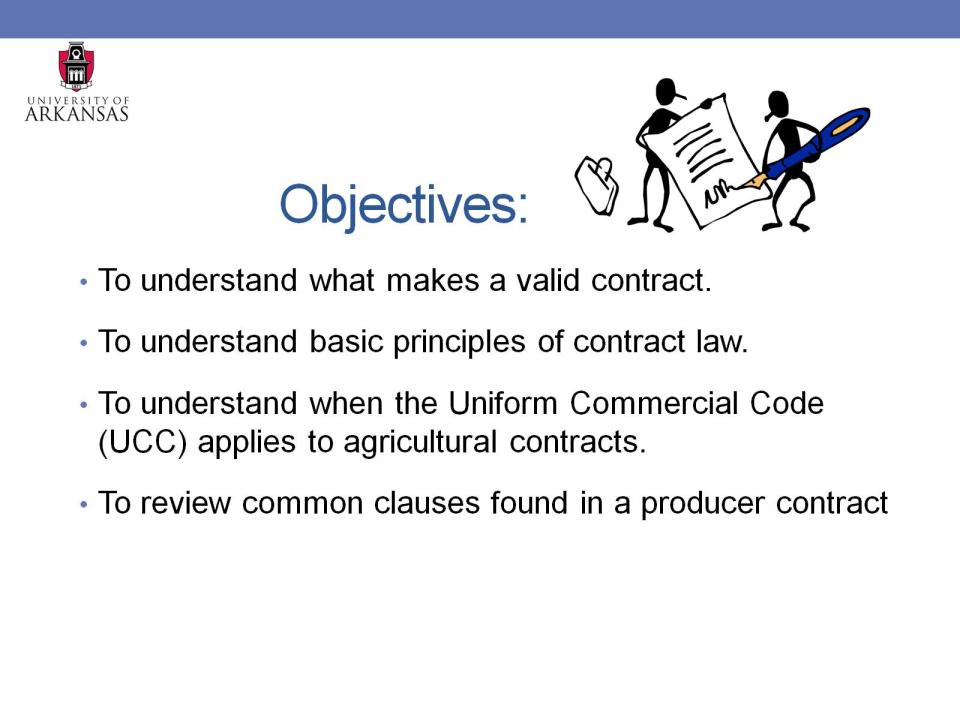 Objectives:
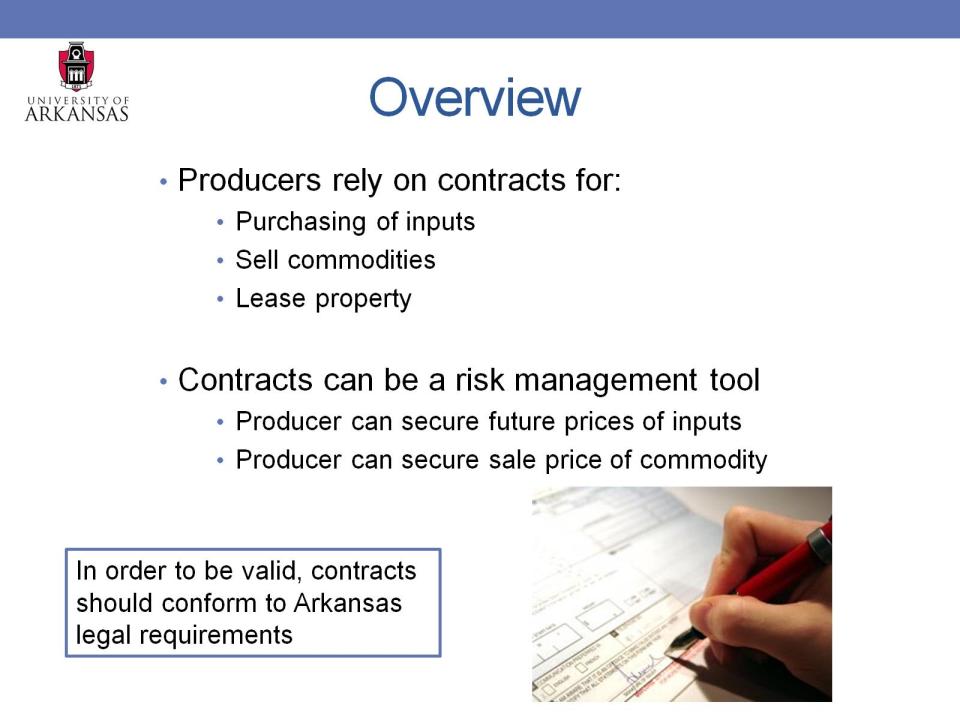 Overview
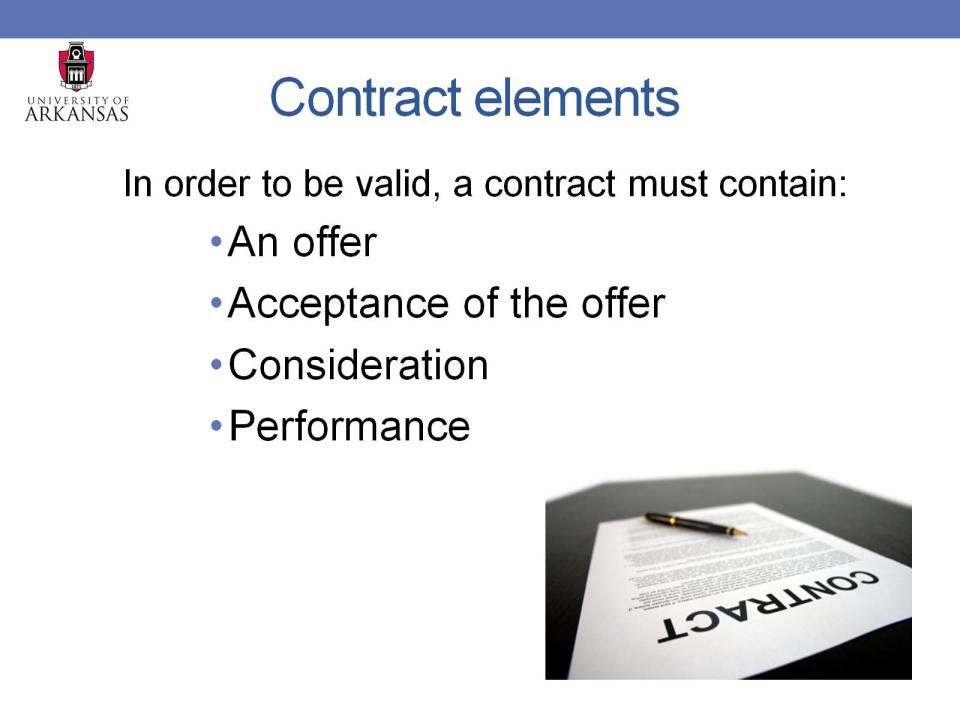 Contract elements
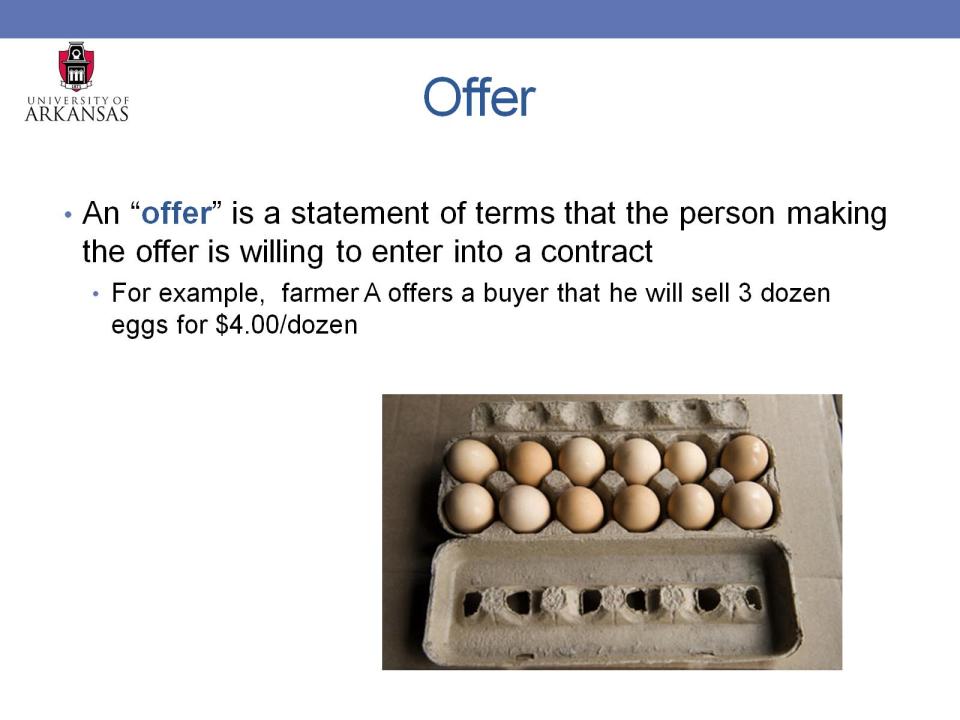 Offer
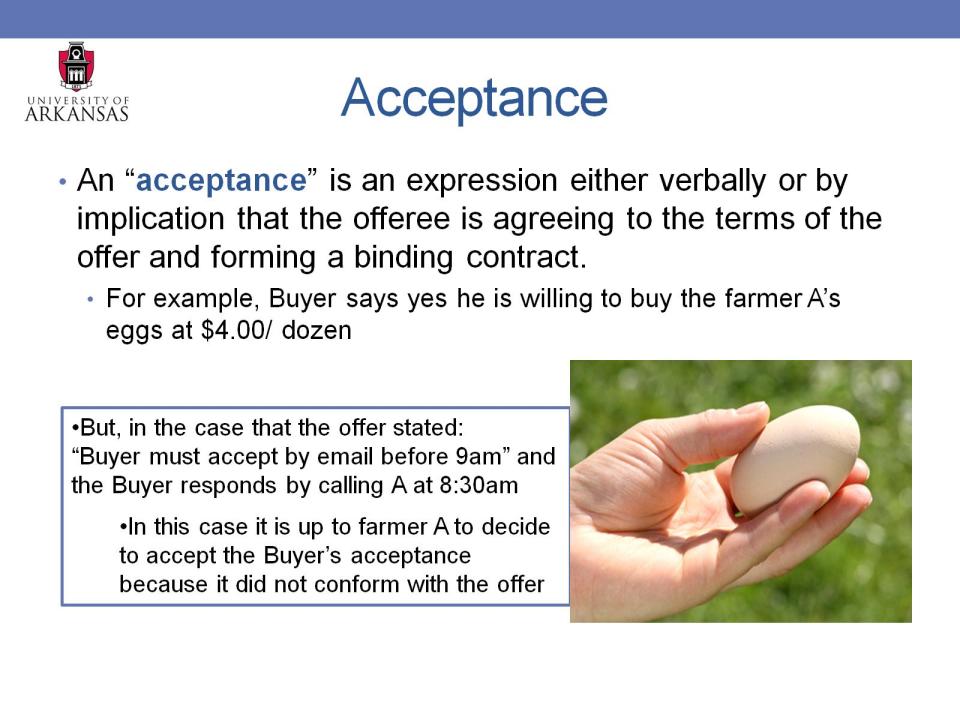 Acceptance
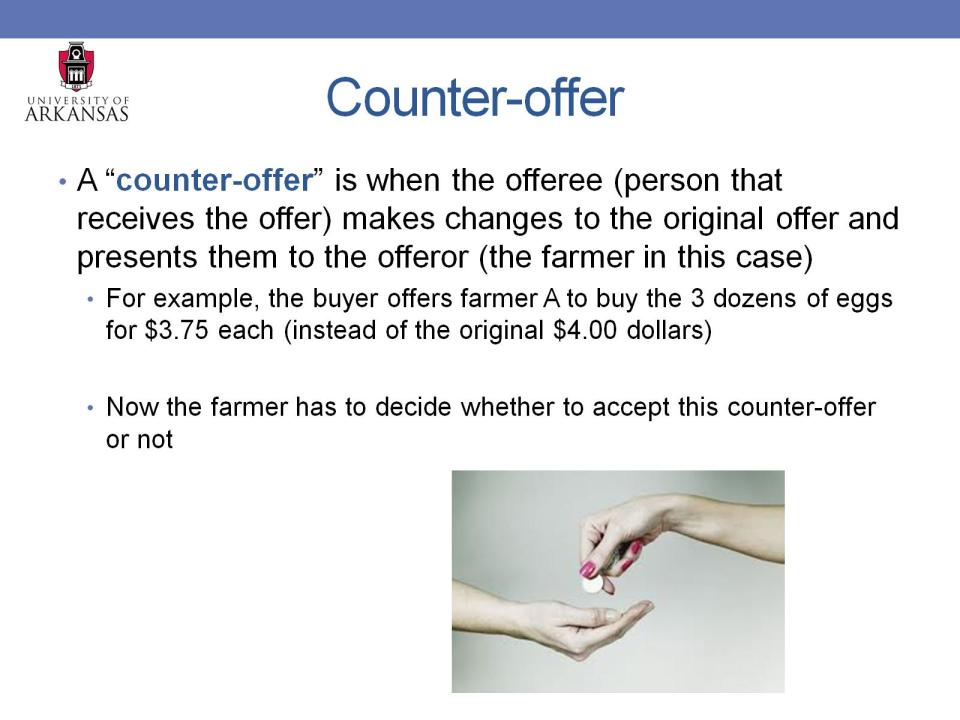 Counter-offer
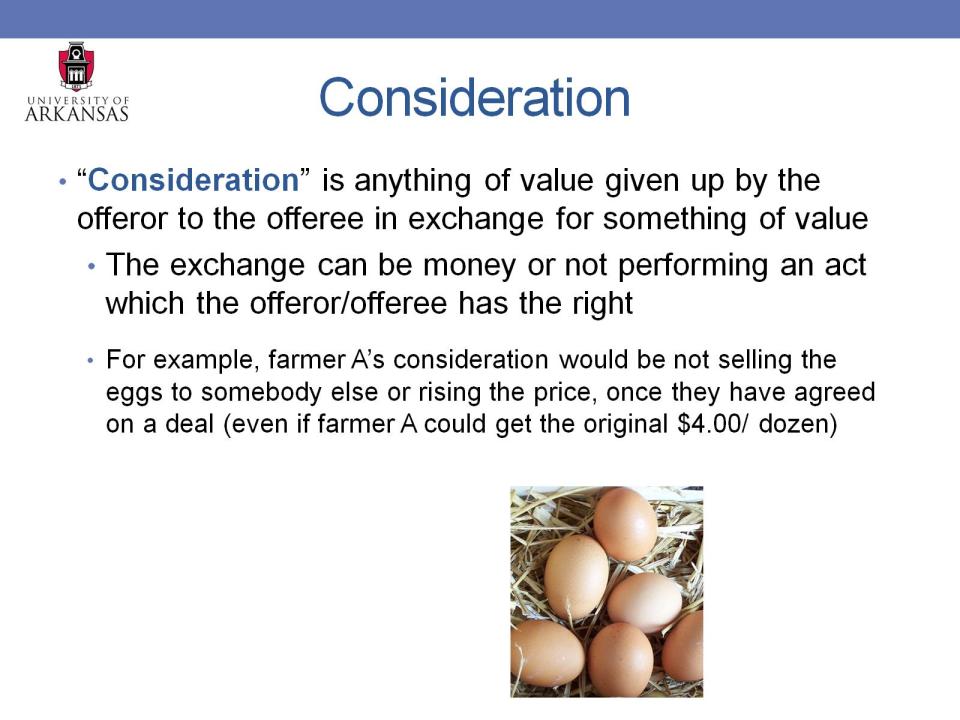 Consideration
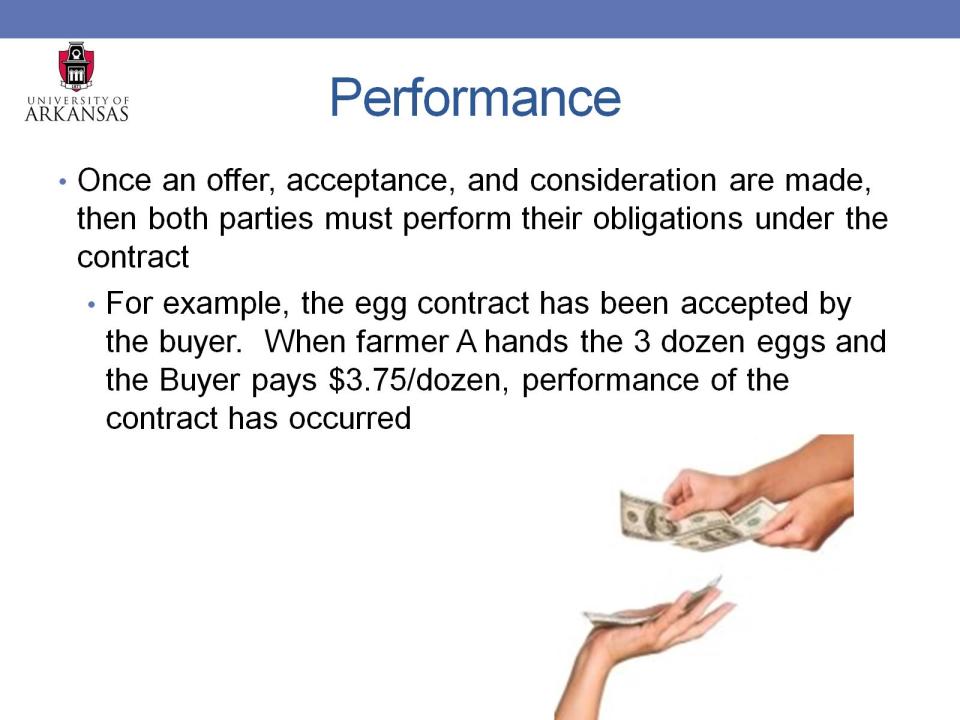 Performance
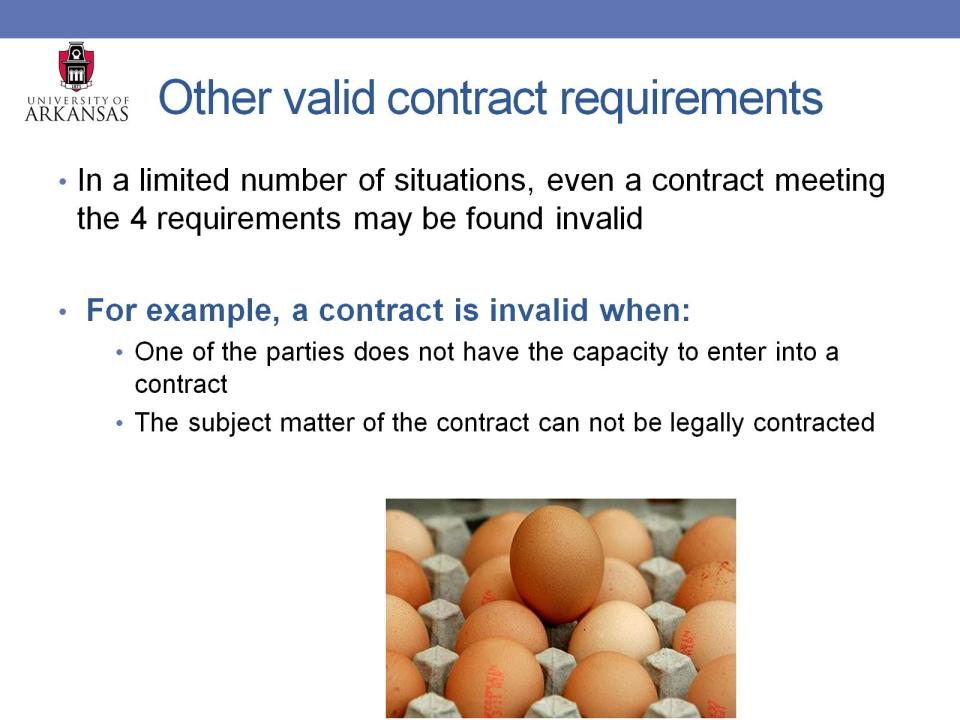 Other valid contract requirements
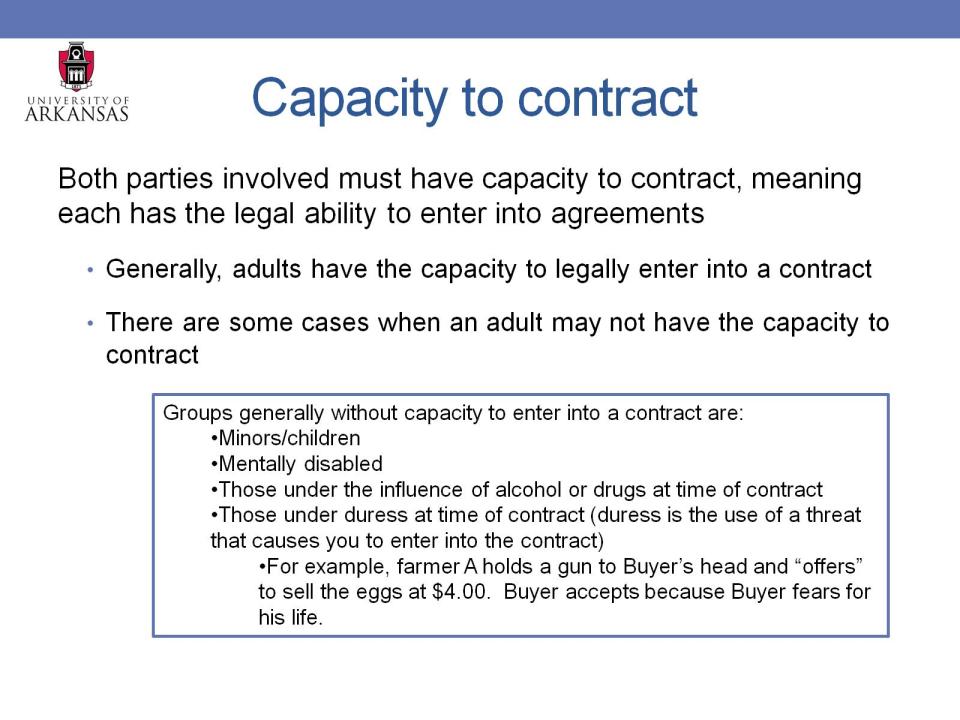 Capacity to contract
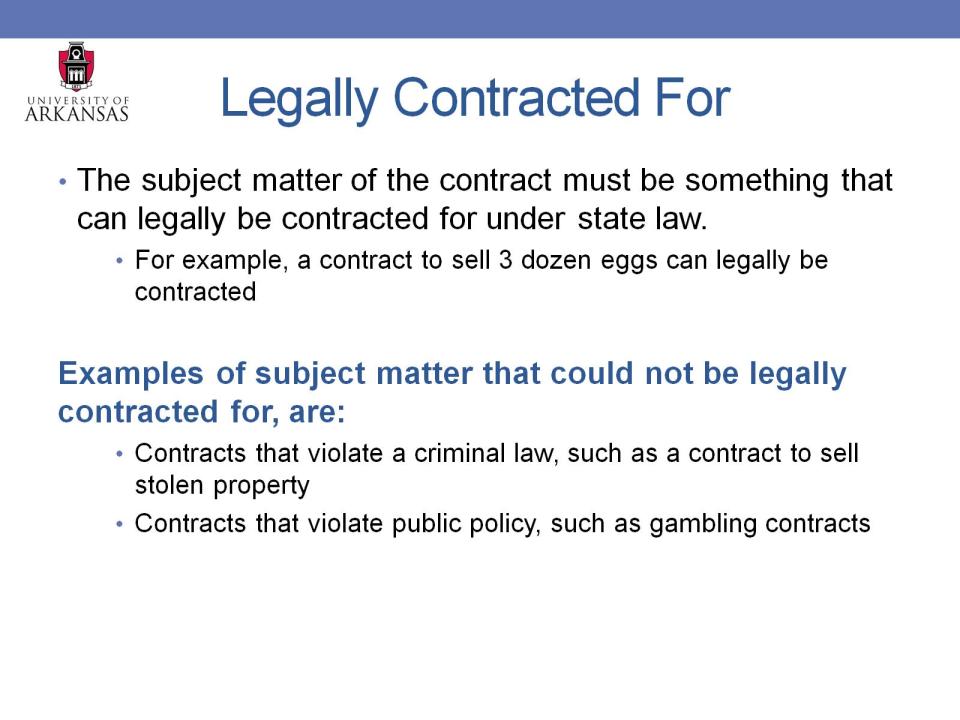 Legally Contracted For
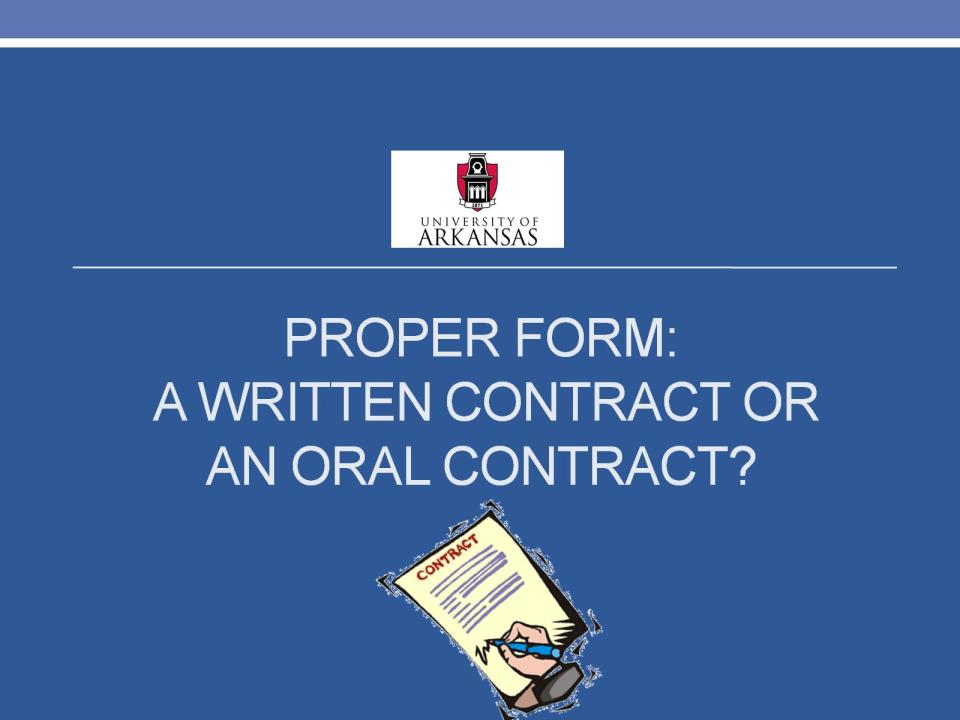 Proper Form:  A Written Contract or an Oral Contract?
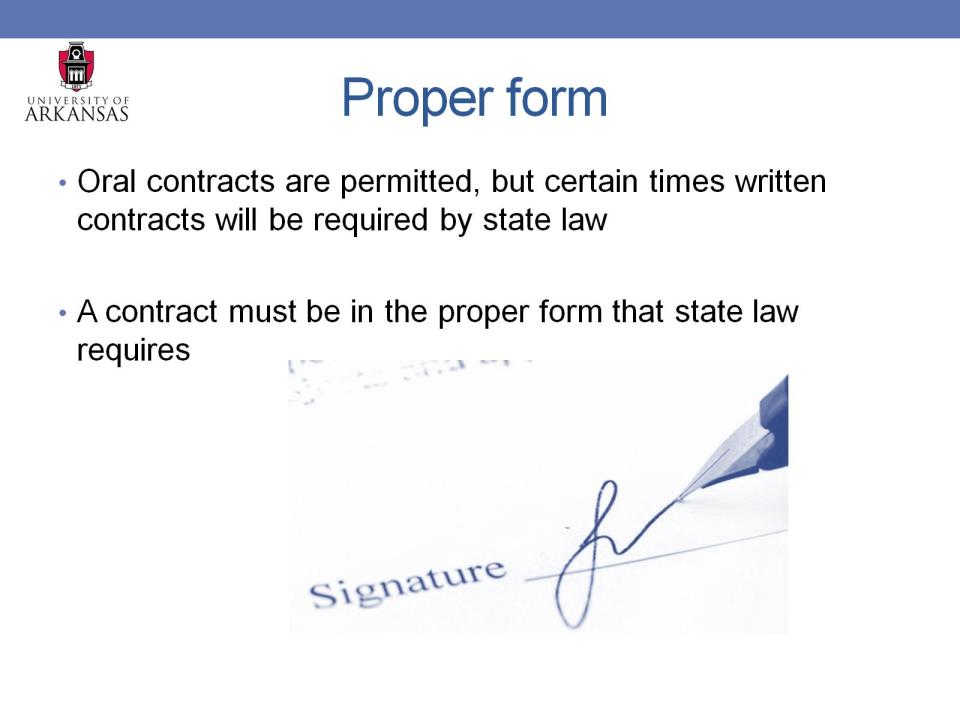 Proper form
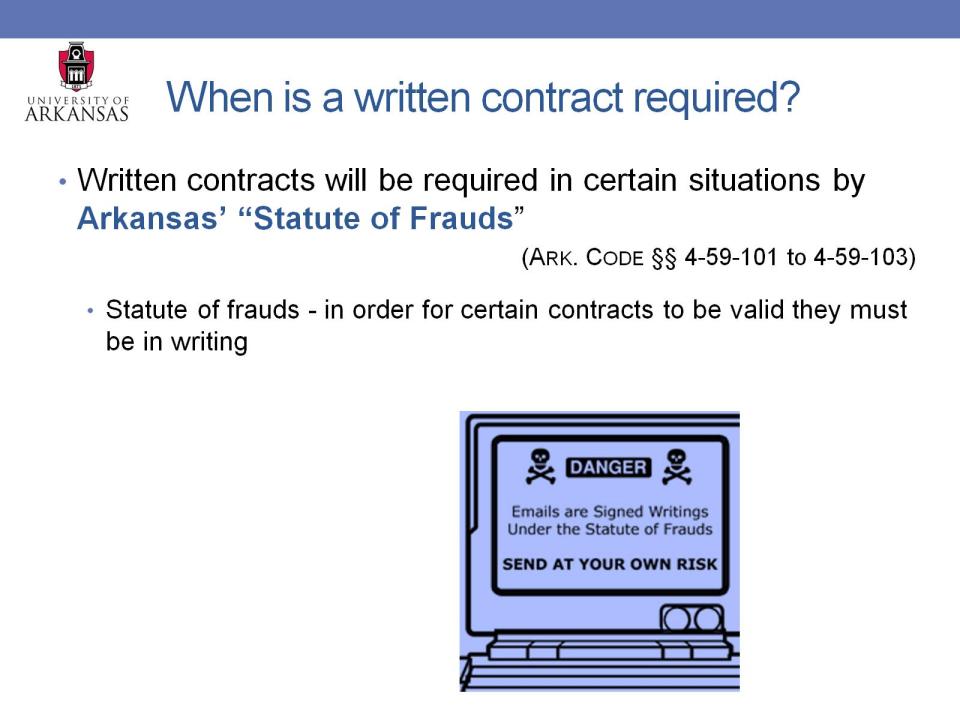 When is a written contract required?
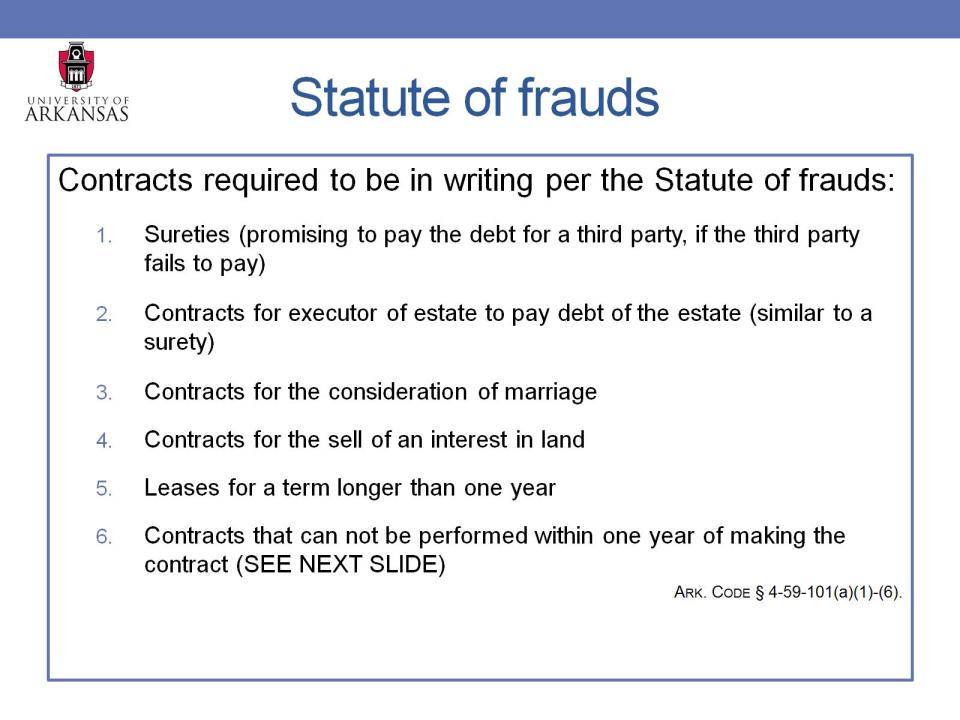 Statute of frauds
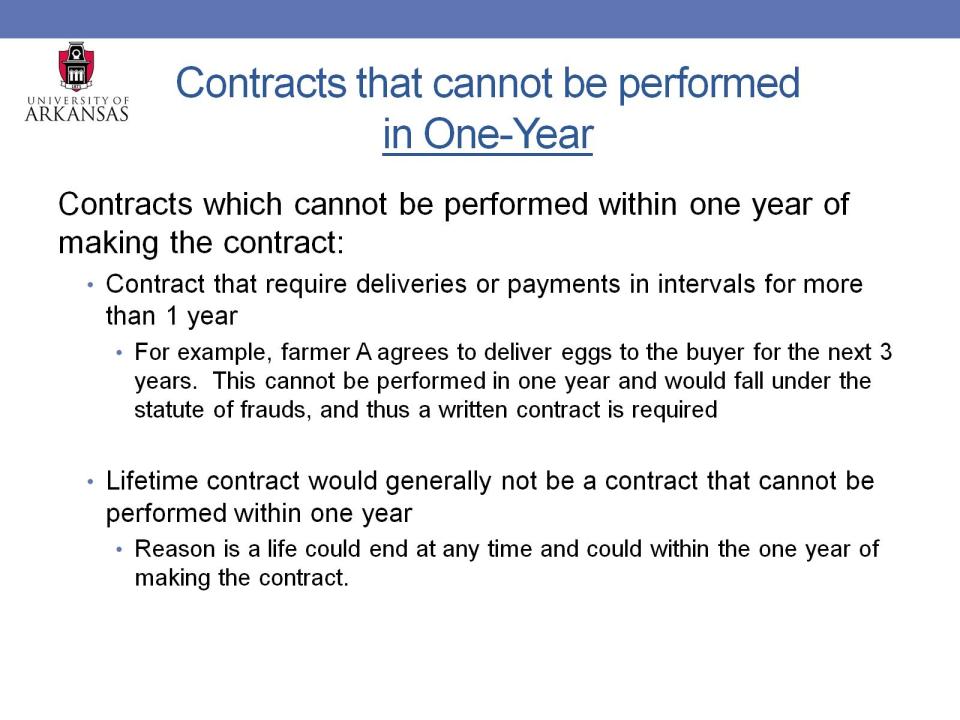 Contracts that cannot be performed in One-Year
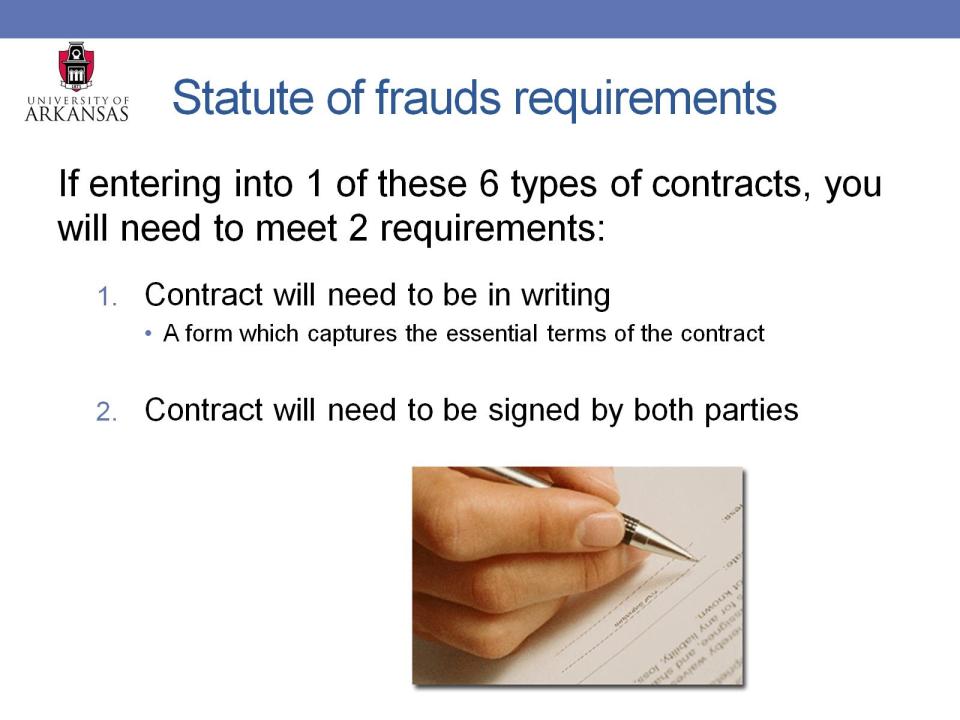 Statute of frauds requirements
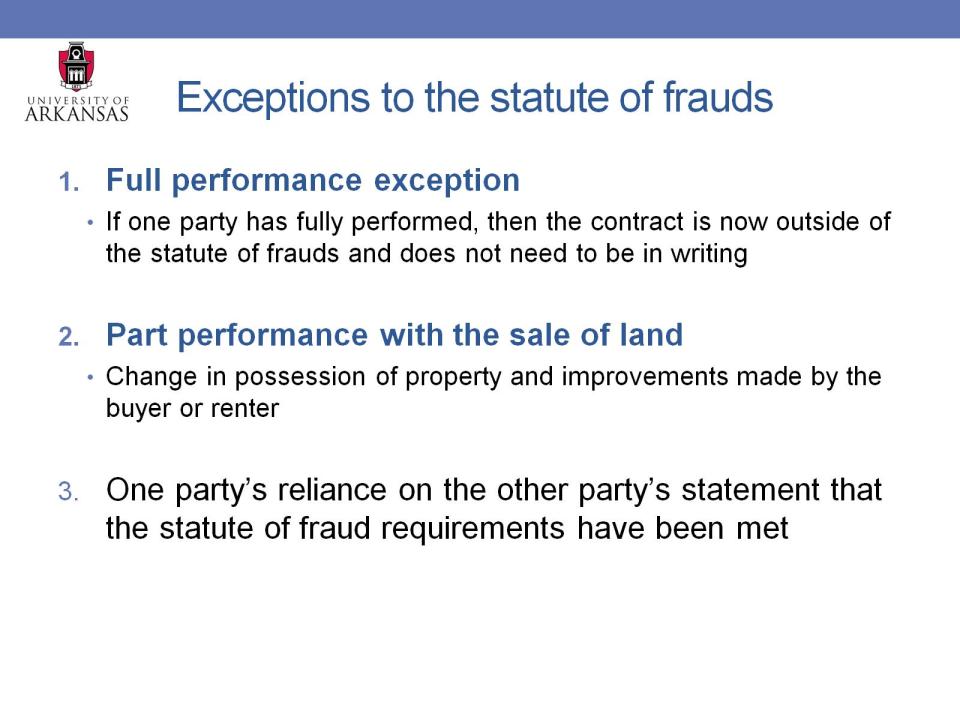 Exceptions to the statute of frauds
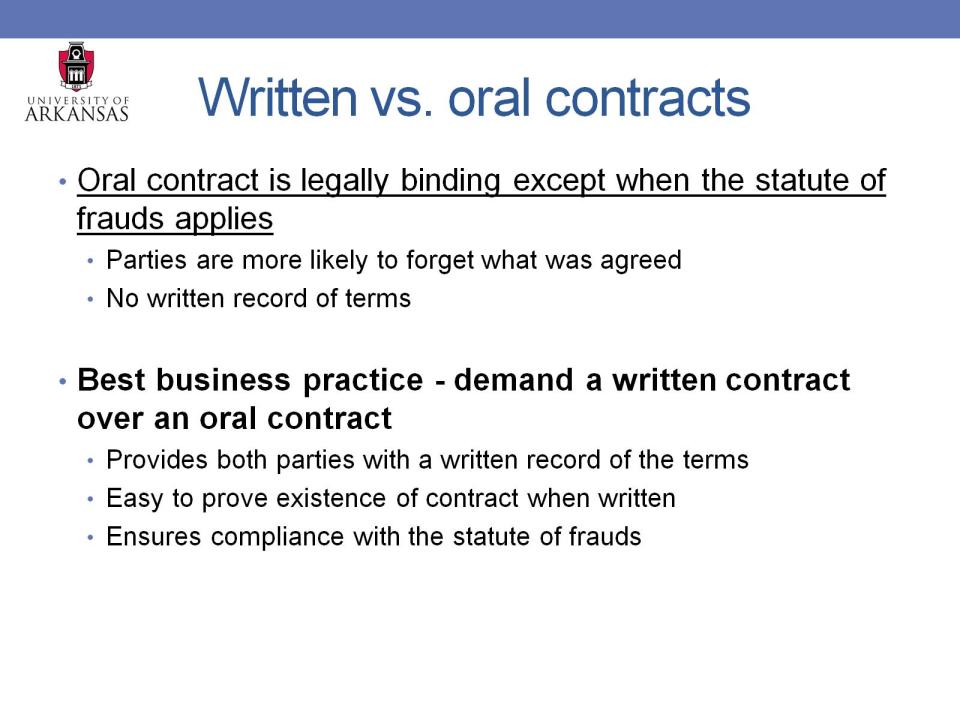 Written vs. oral contracts
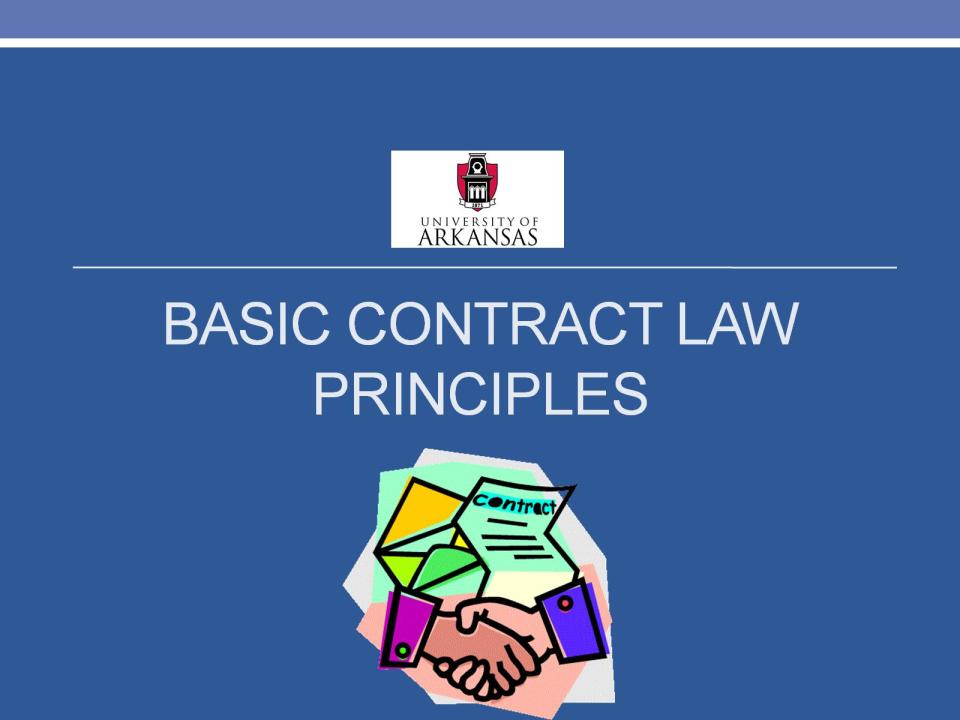 Basic Contract Law Principles
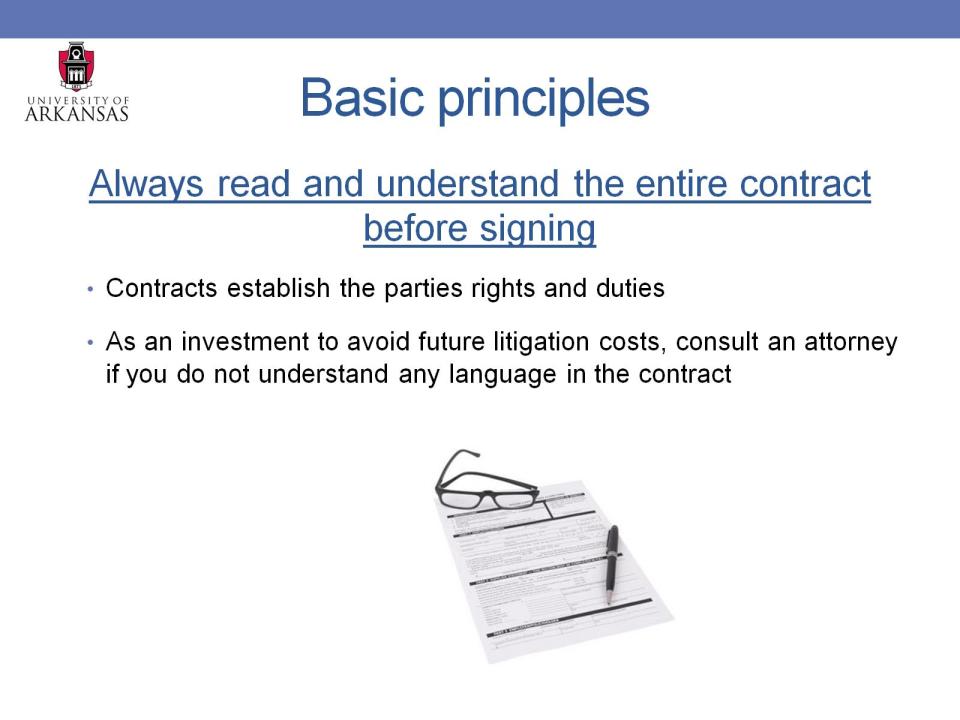 Basic principles
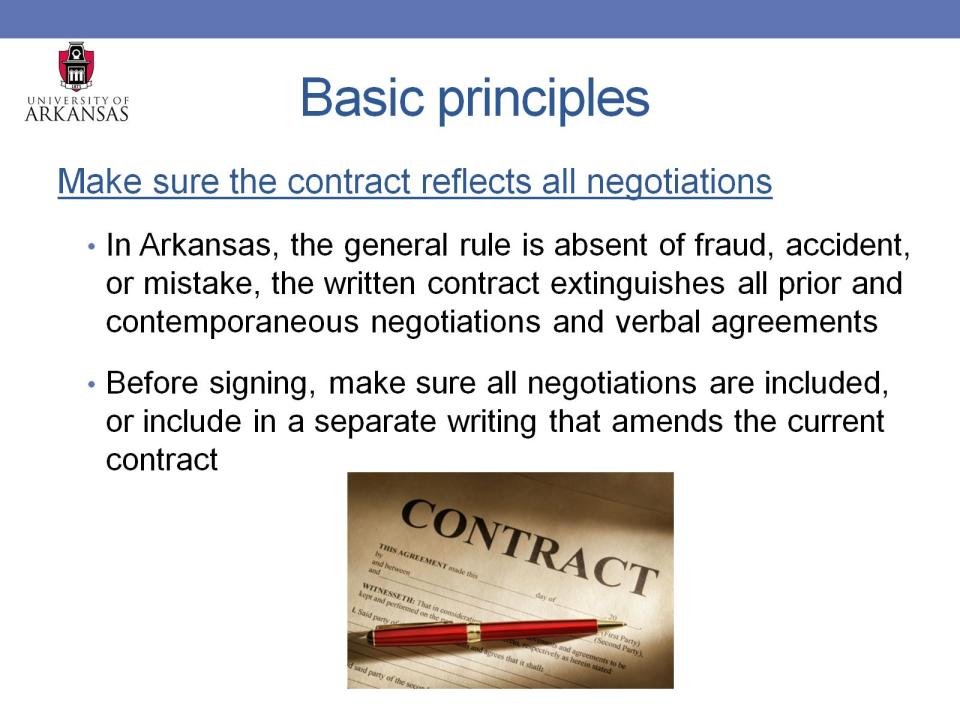 Basic principles
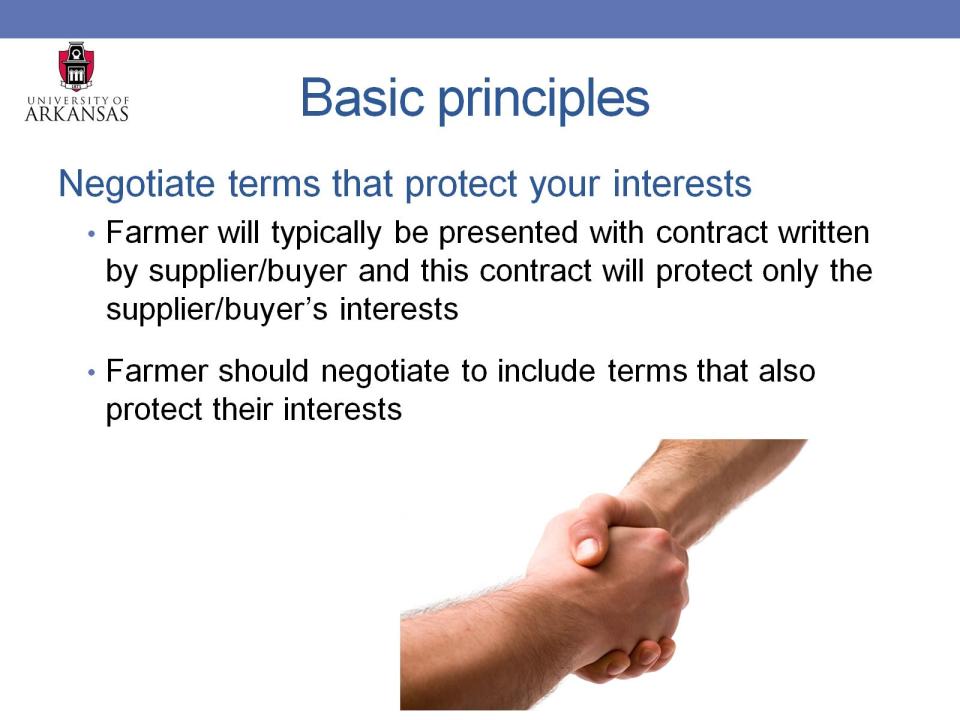 Basic principles
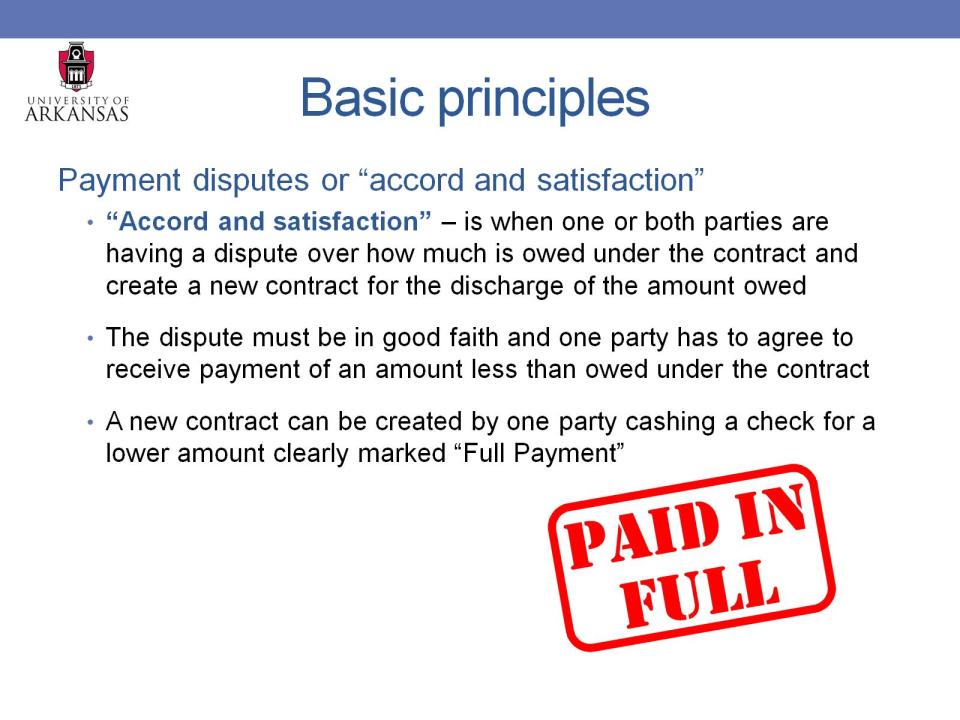 Basic principles
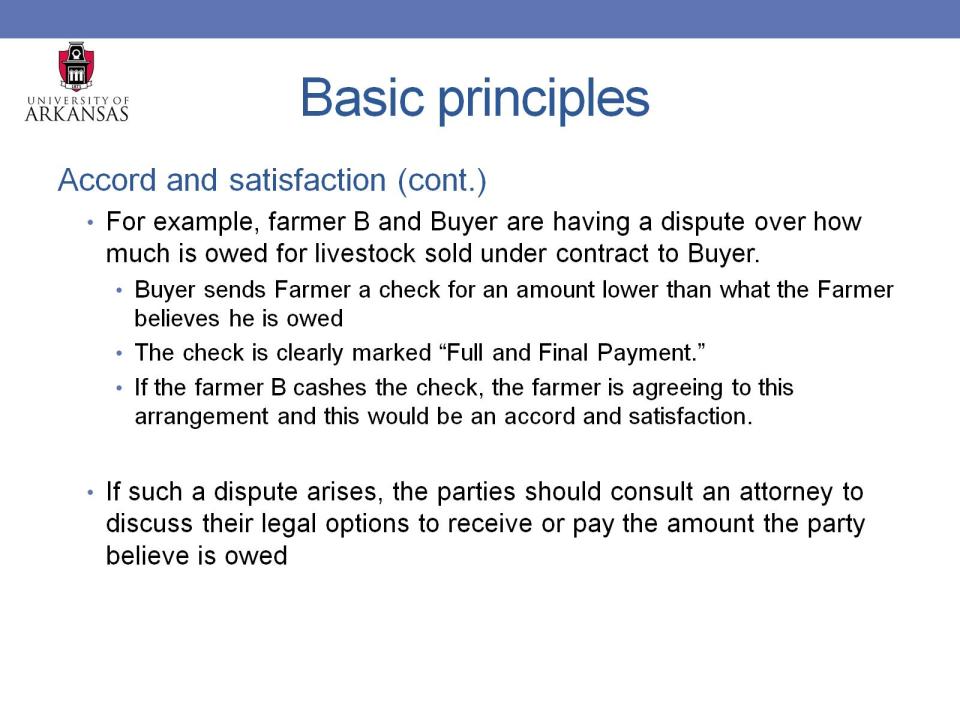 Basic principles
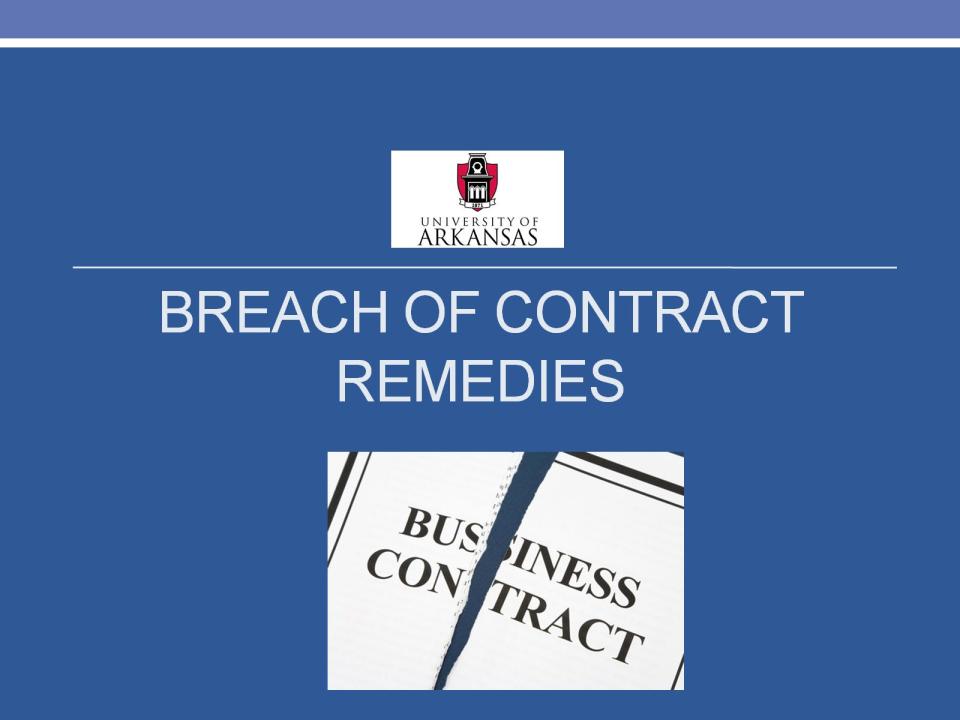 Breach of Contract Remedies
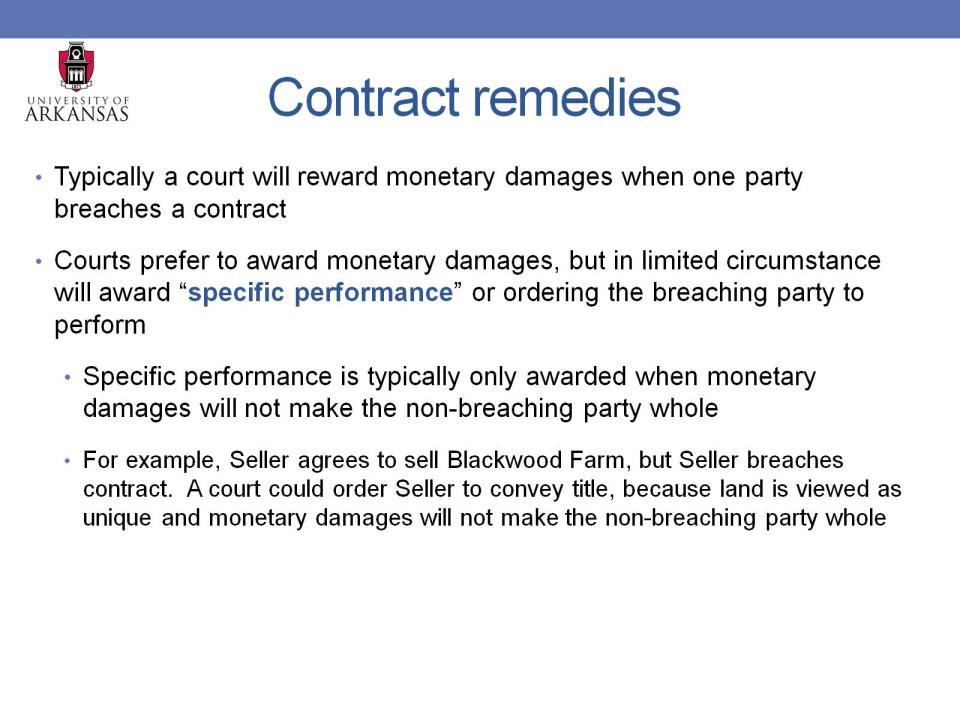 Contract remedies
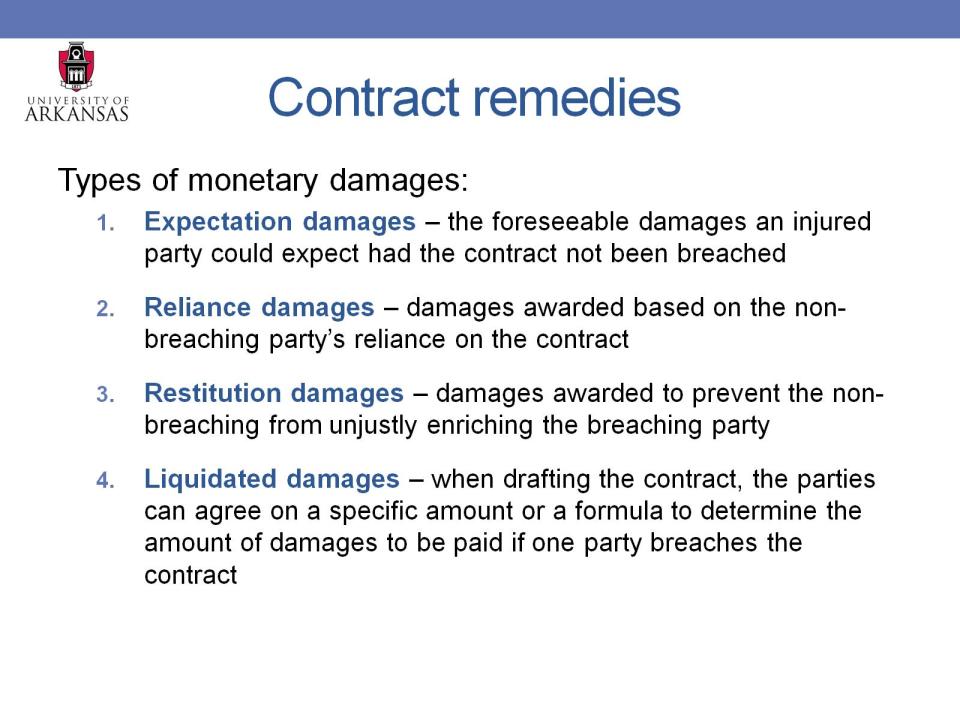 Contract remedies
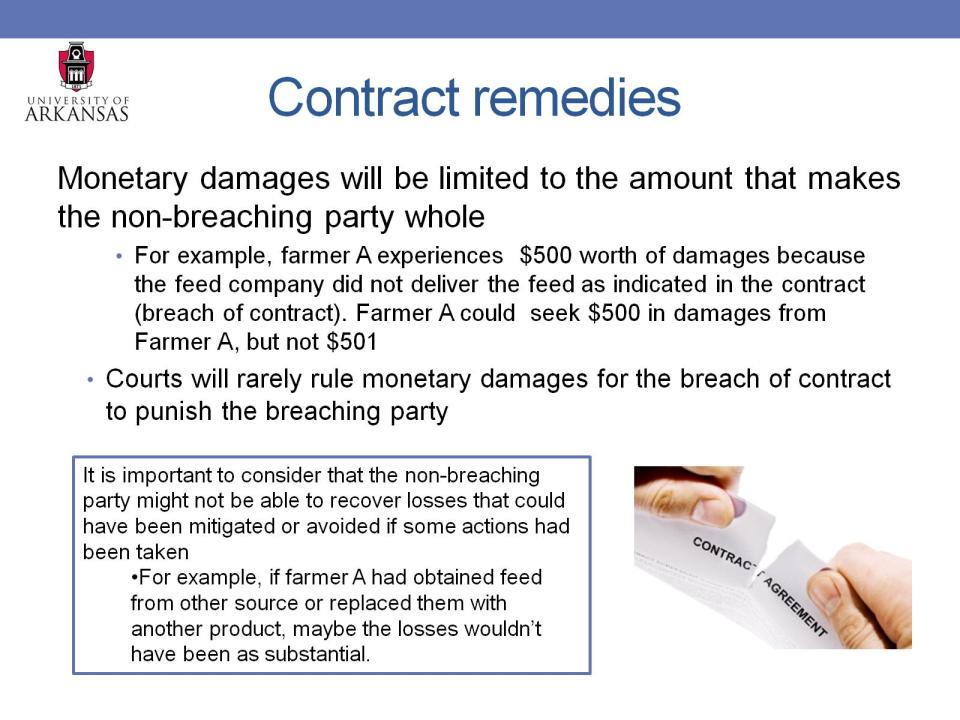 Contract remedies
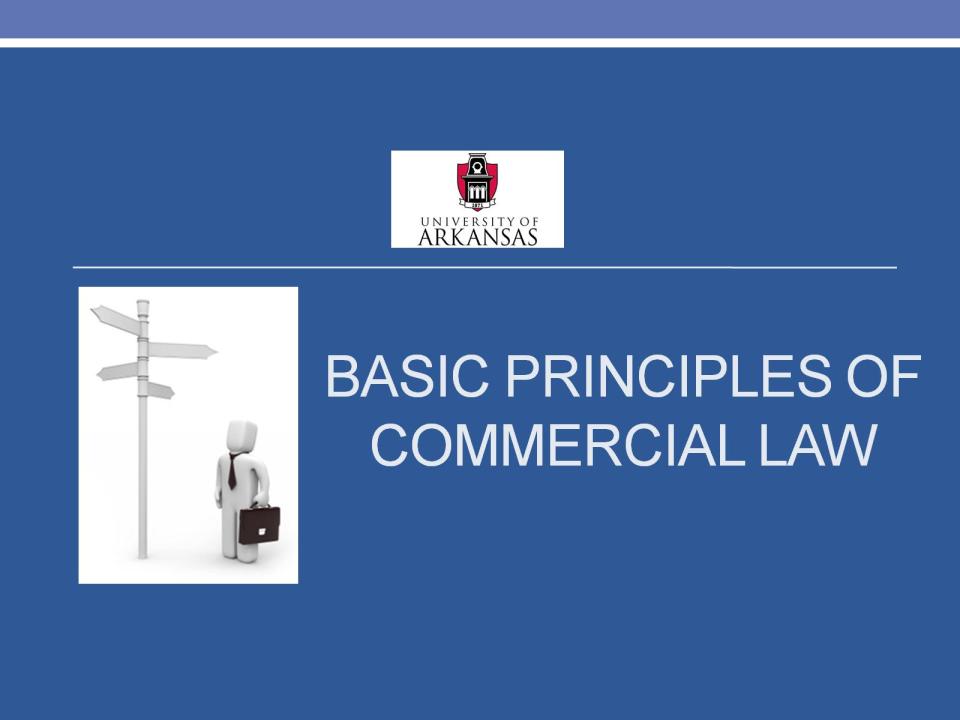 Basic Principles of Commercial Law
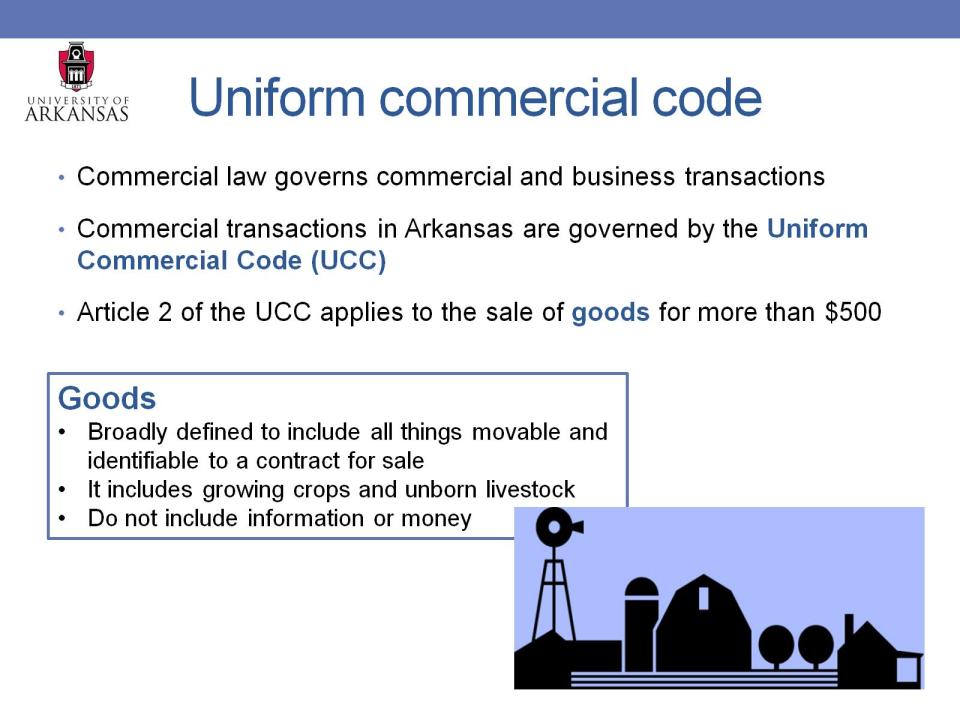 Uniform commercial code
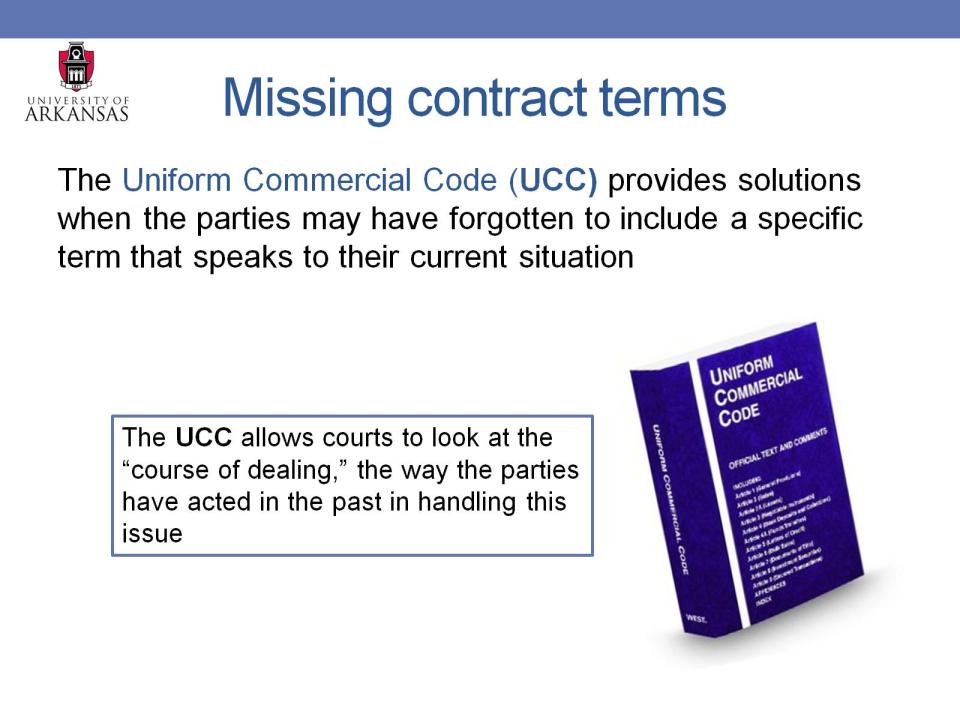 Missing contract terms
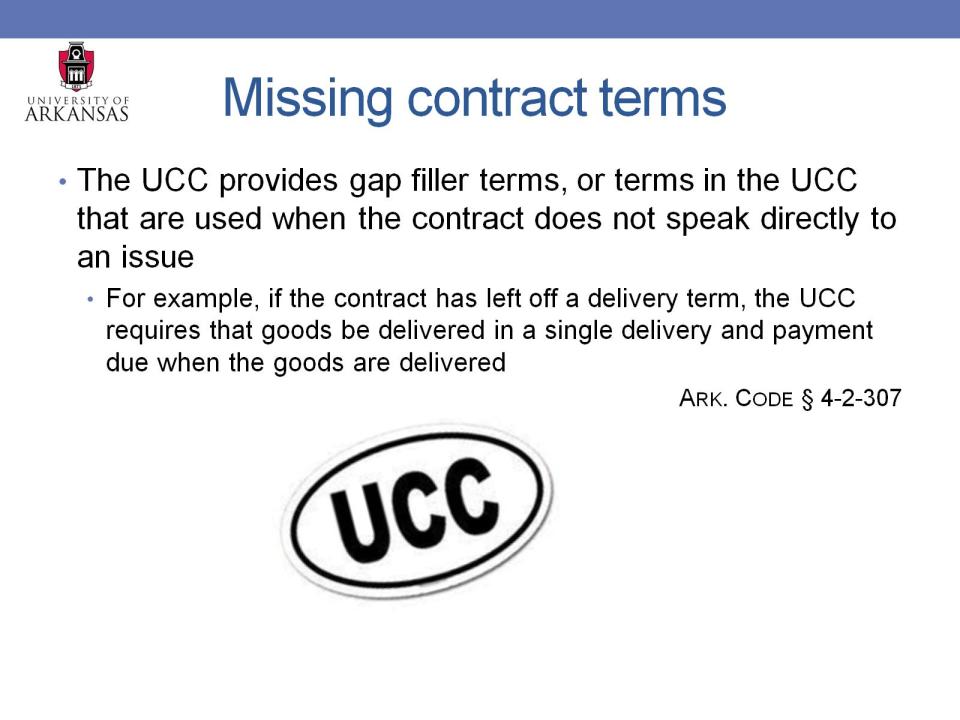 Missing contract terms
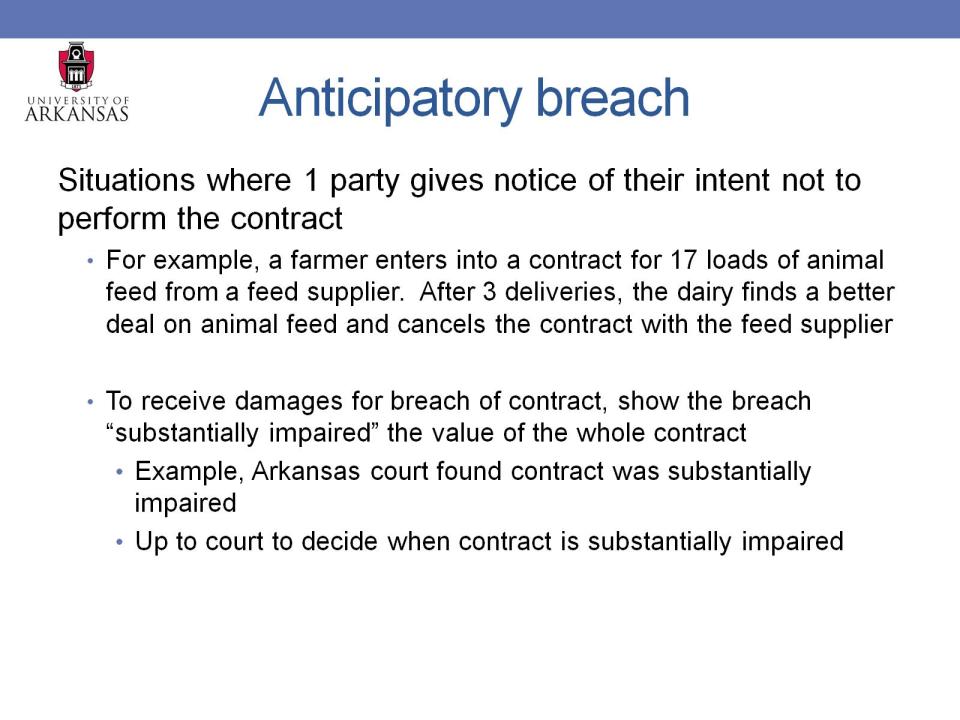 Anticipatory breach
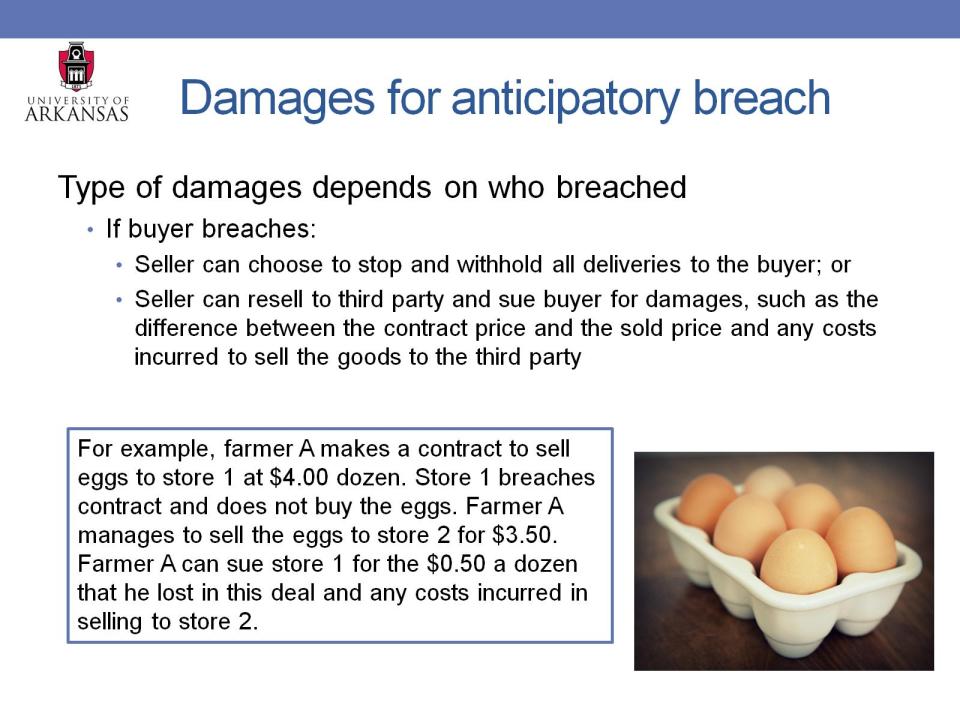 Damages for anticipatory breach
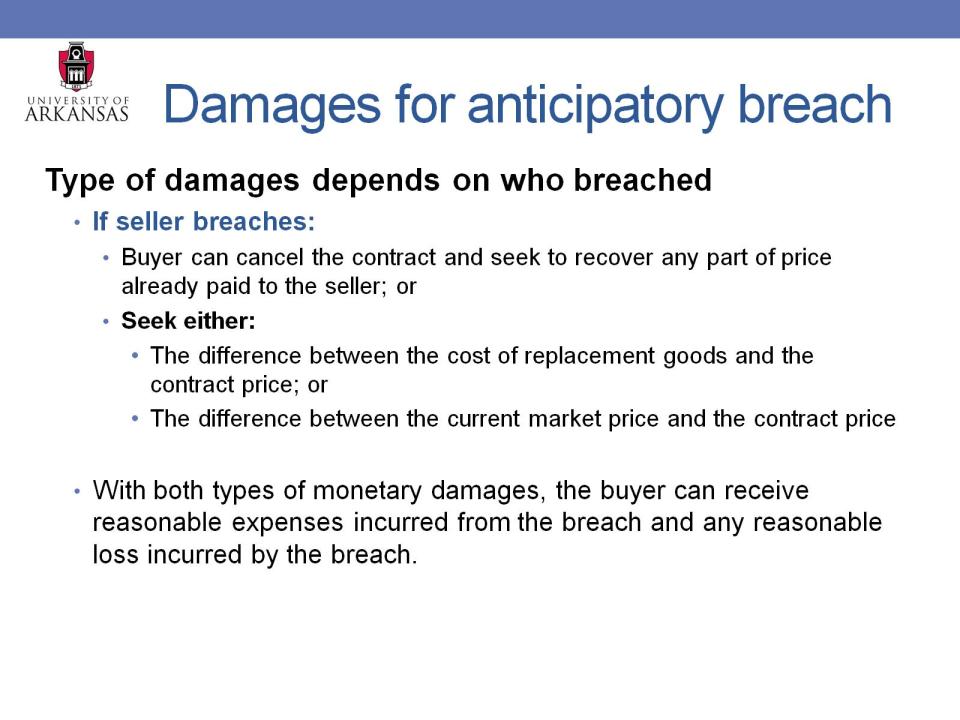 Damages for anticipatory breach
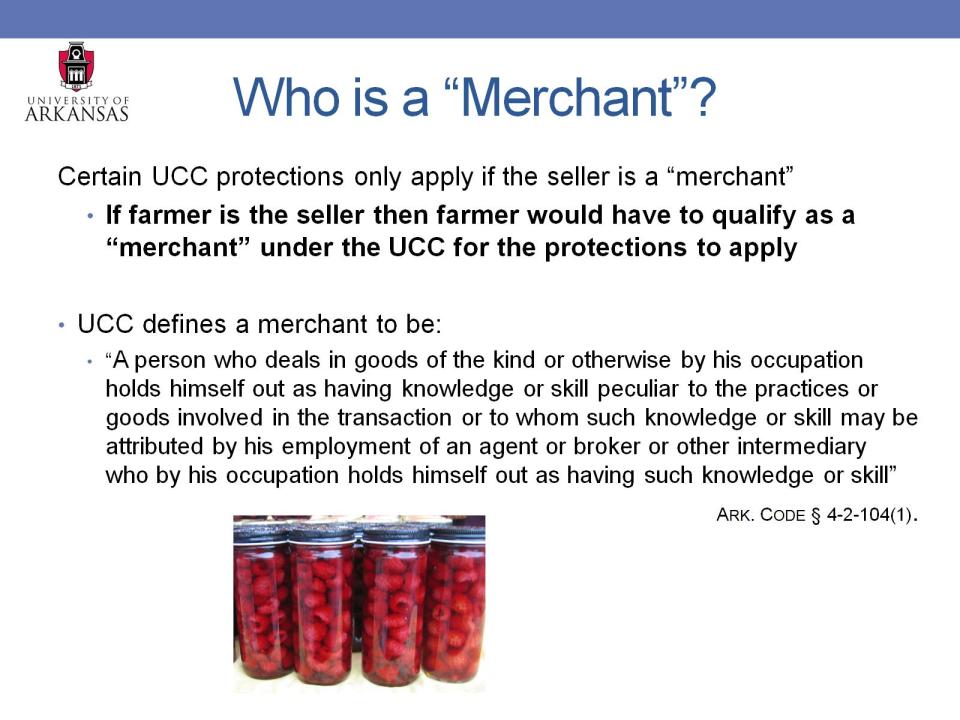 Who is a “Merchant”?
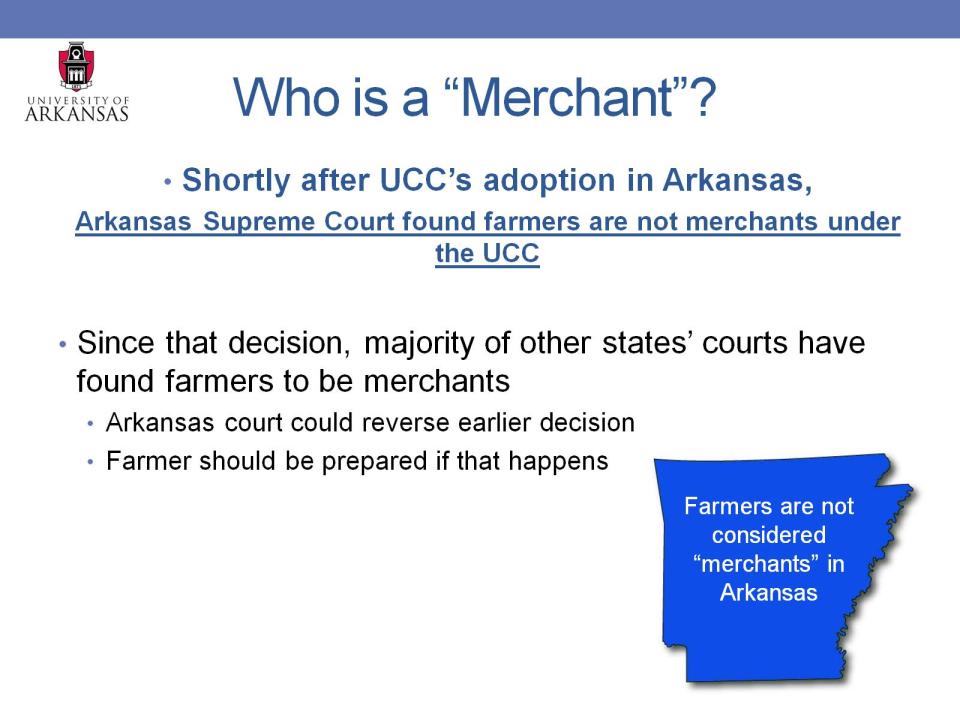 Who is a “Merchant”?
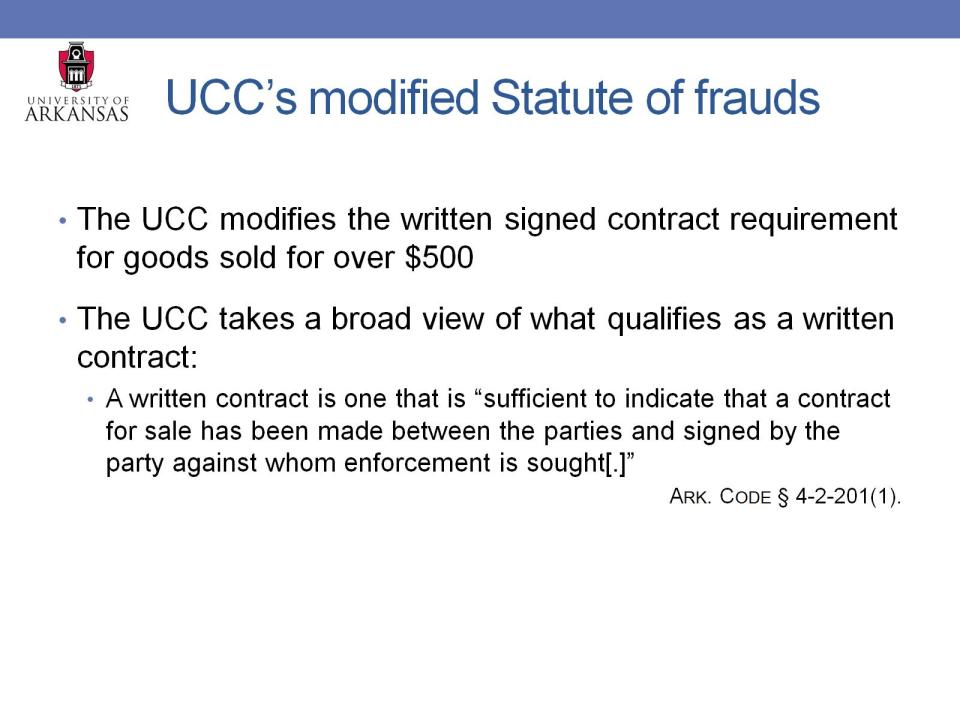 UCC’s modified Statute of frauds
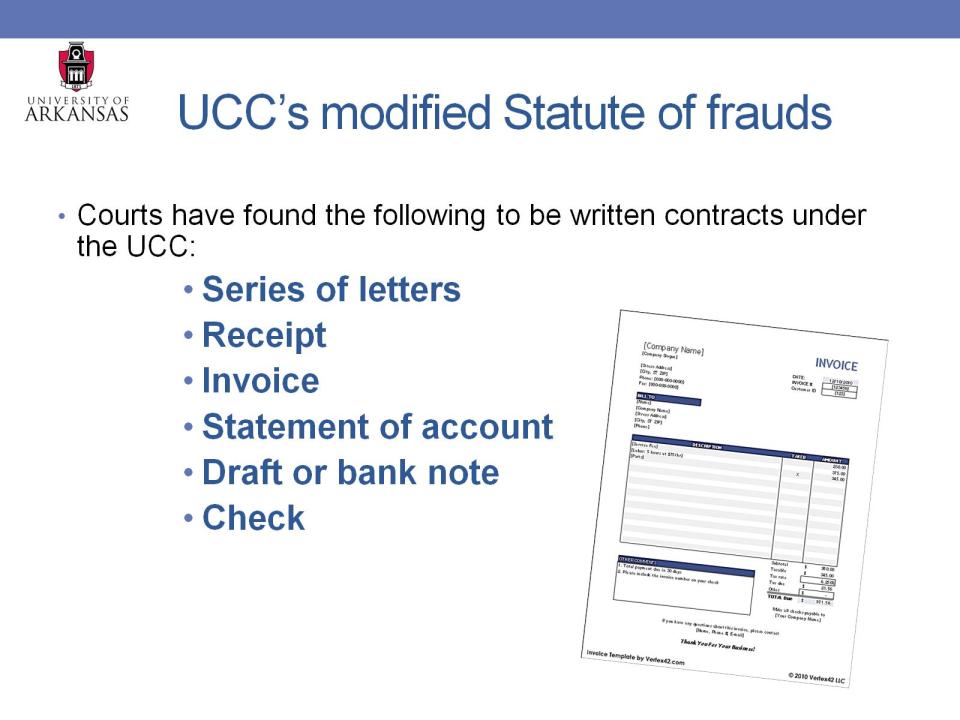 UCC’s modified Statute of frauds
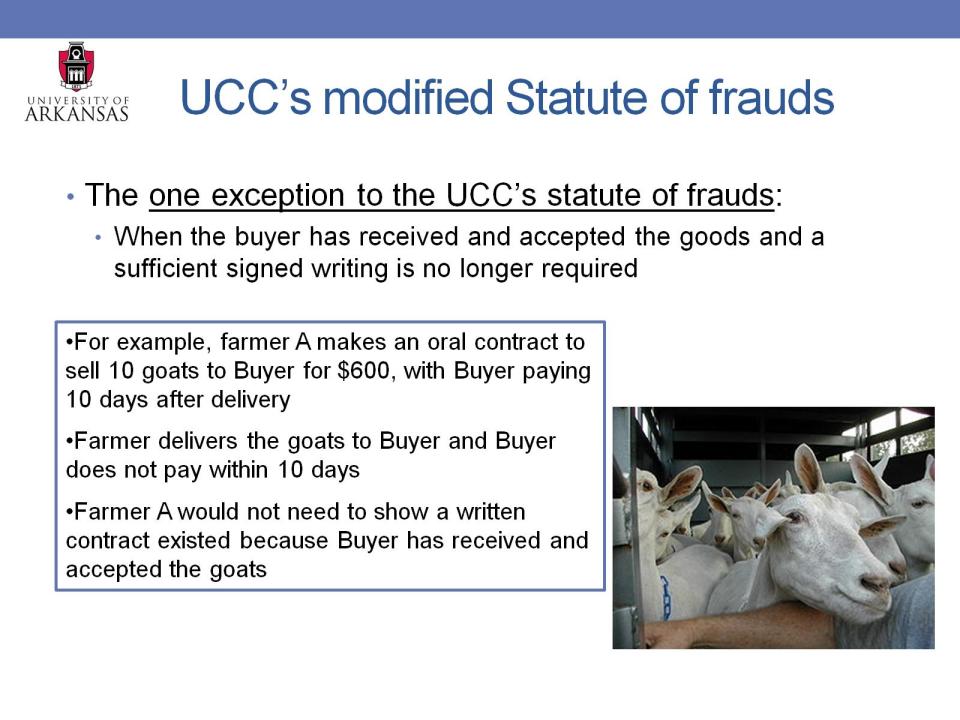 UCC’s modified Statute of frauds
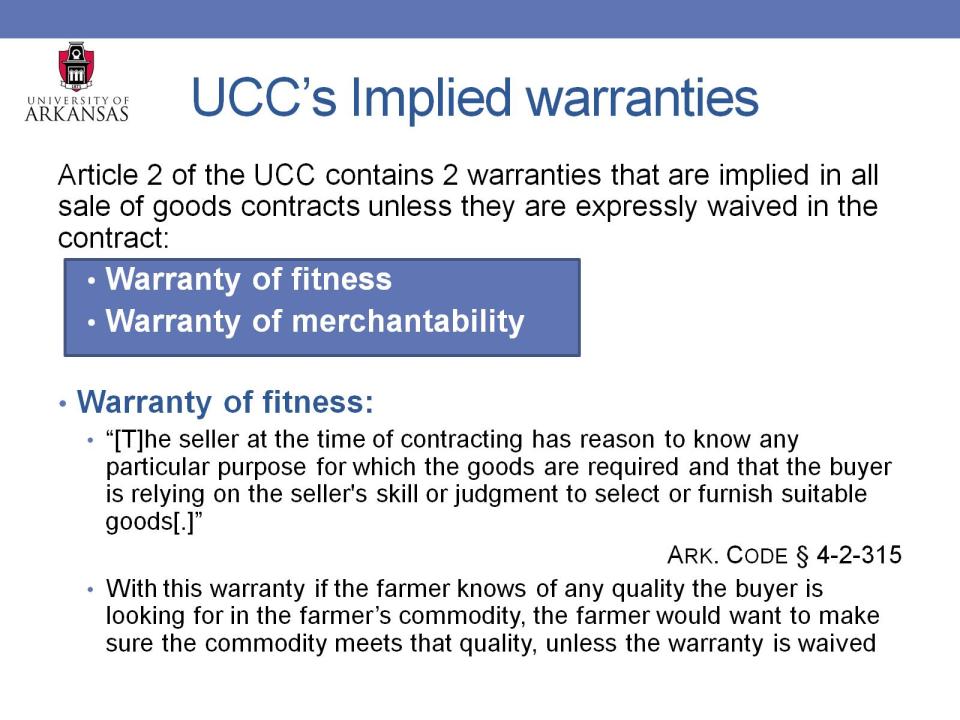 UCC’s Implied warranties
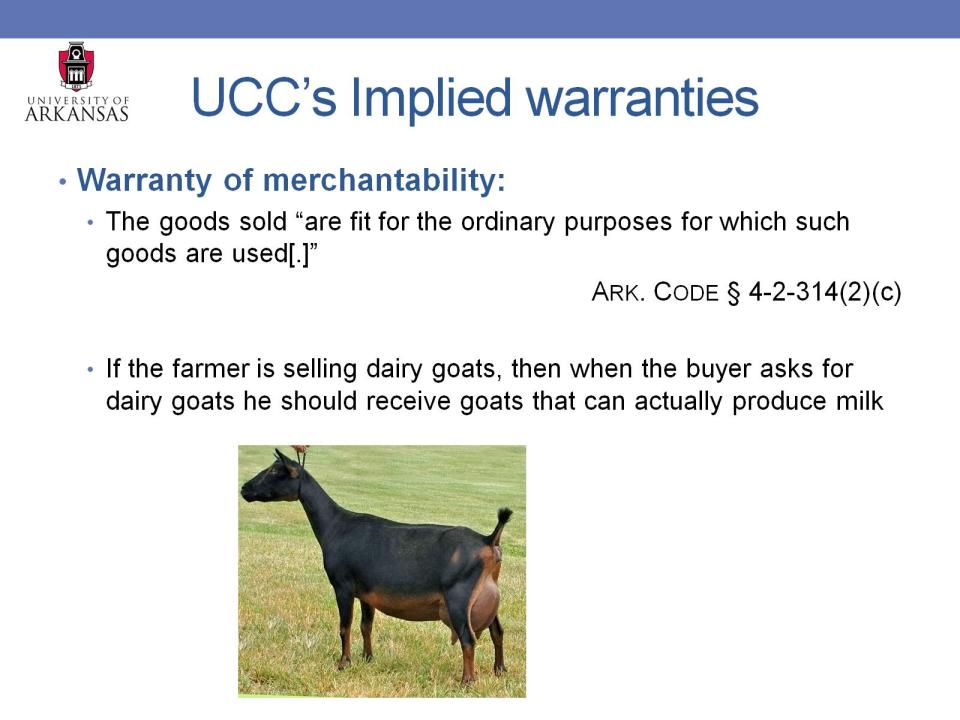 UCC’s Implied warranties
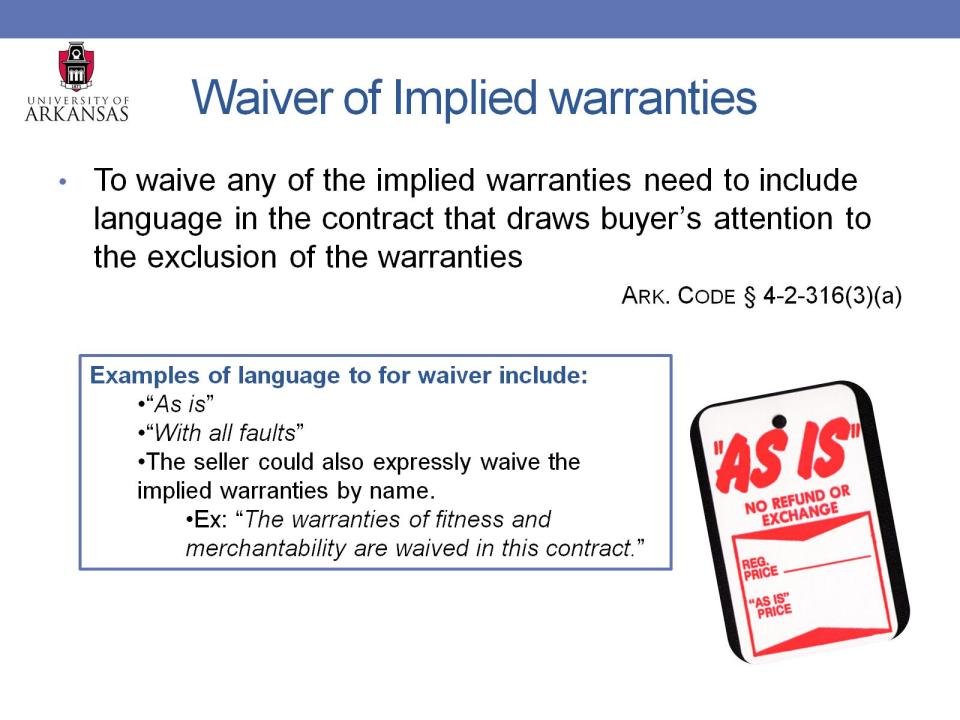 Waiver of Implied warranties
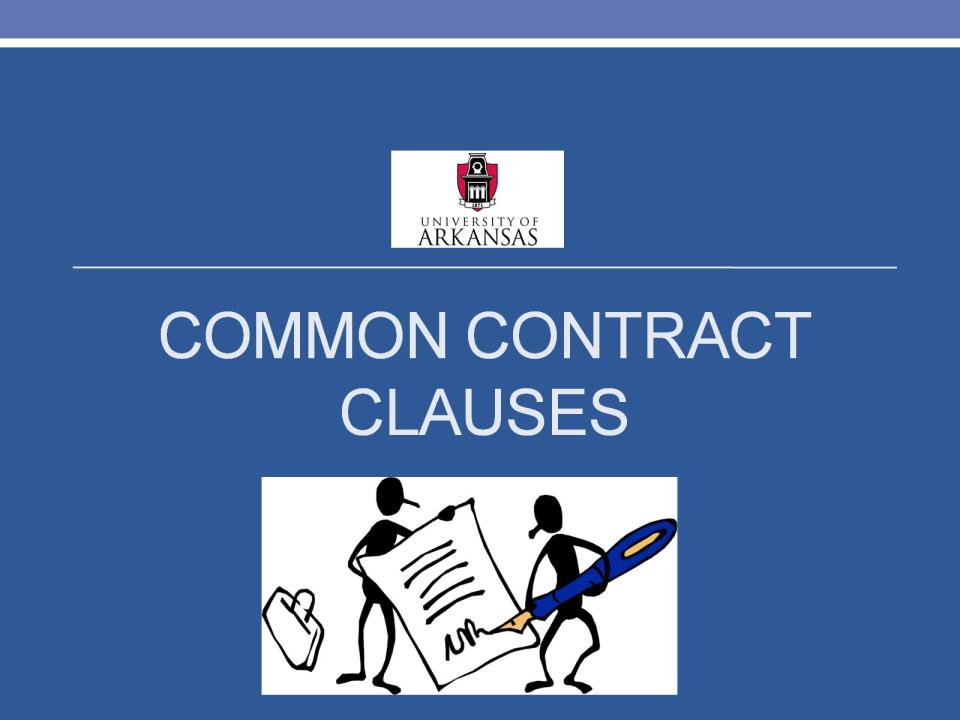 Common Contract Clauses
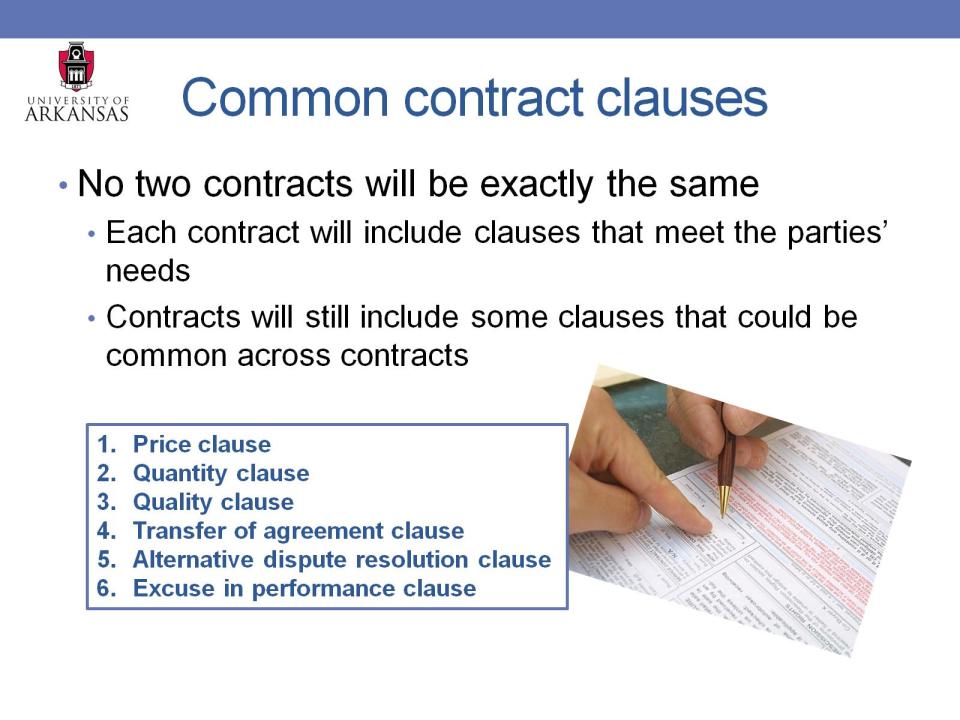 Common contract clauses
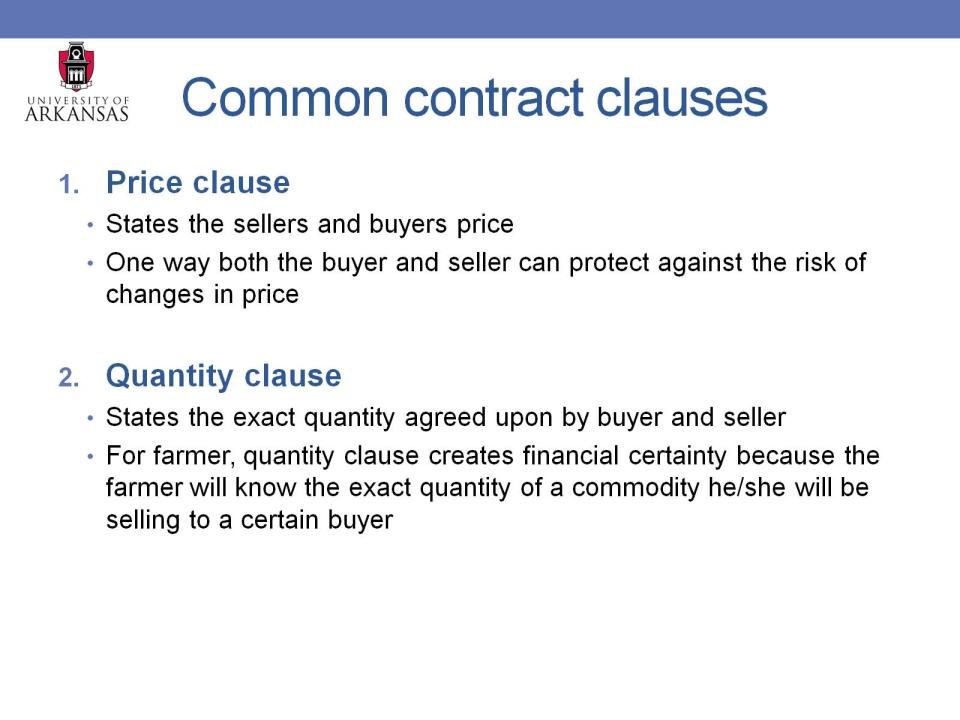 Common contract clauses
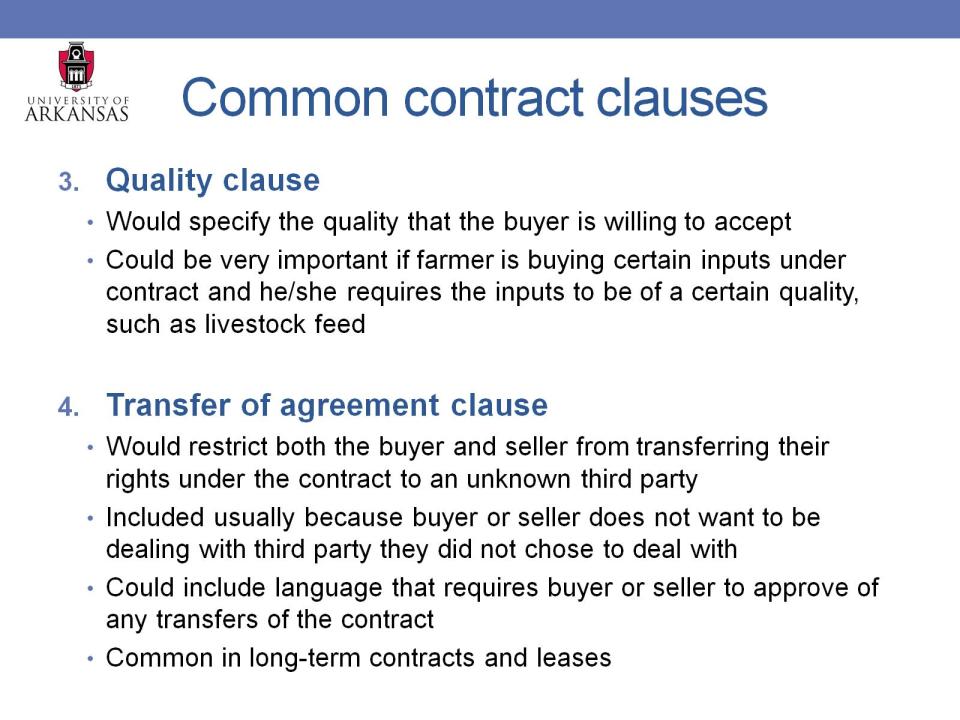 Common contract clauses
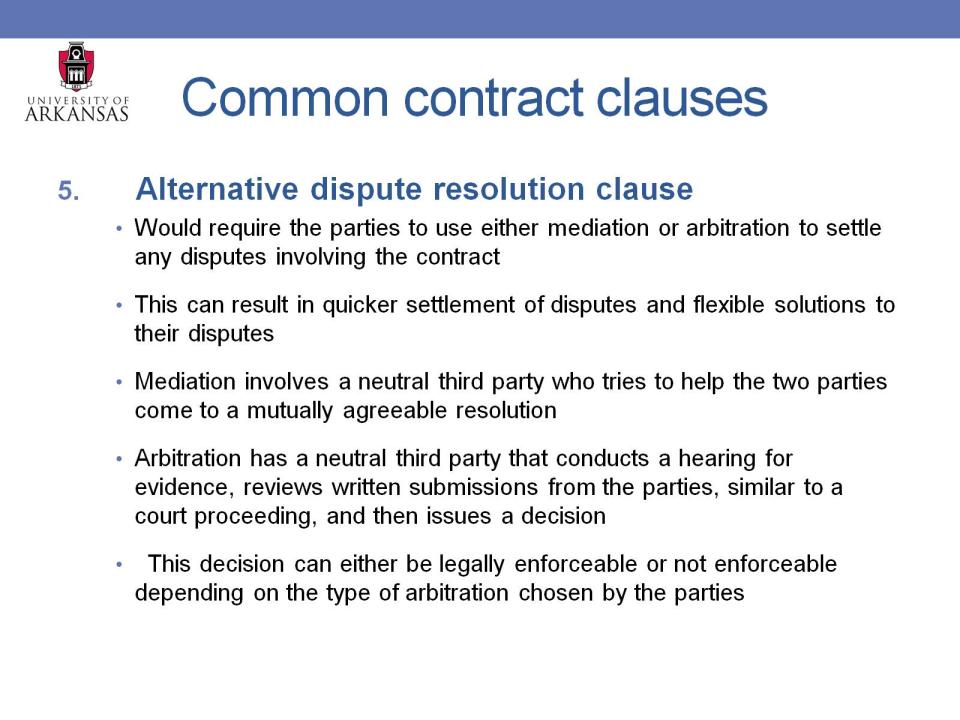 Common contract clauses
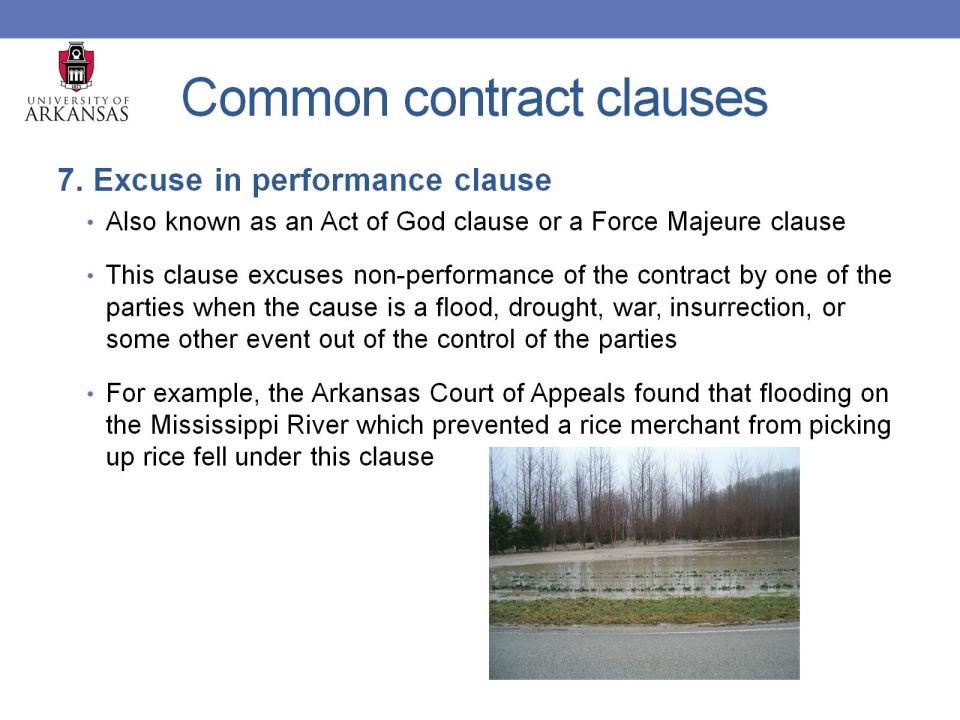 Common contract clauses
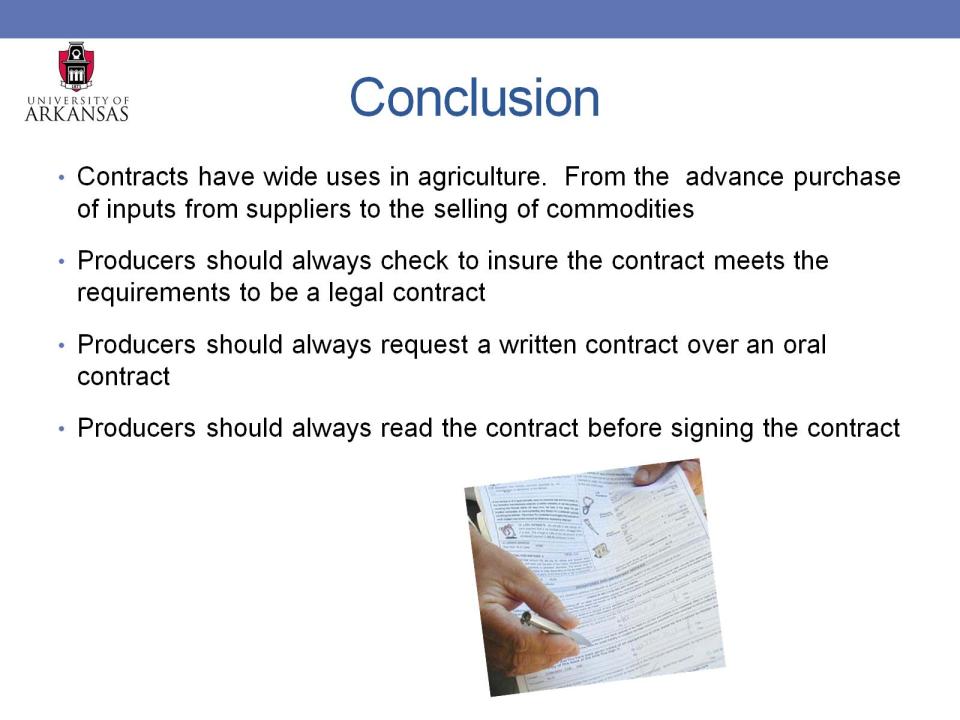 Conclusion
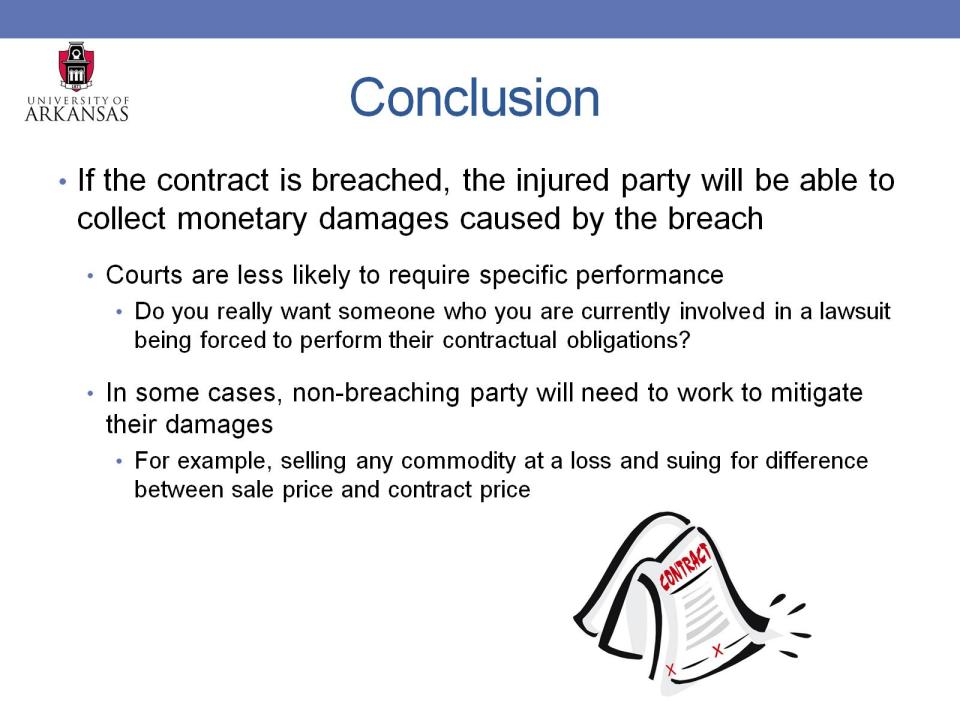 Conclusion
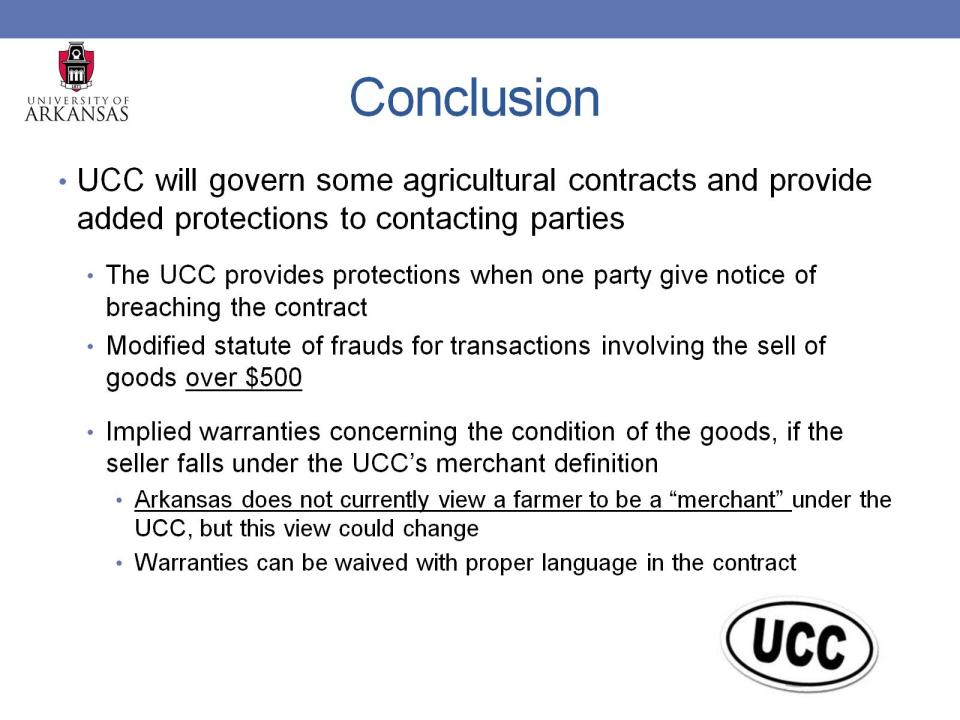 Conclusion
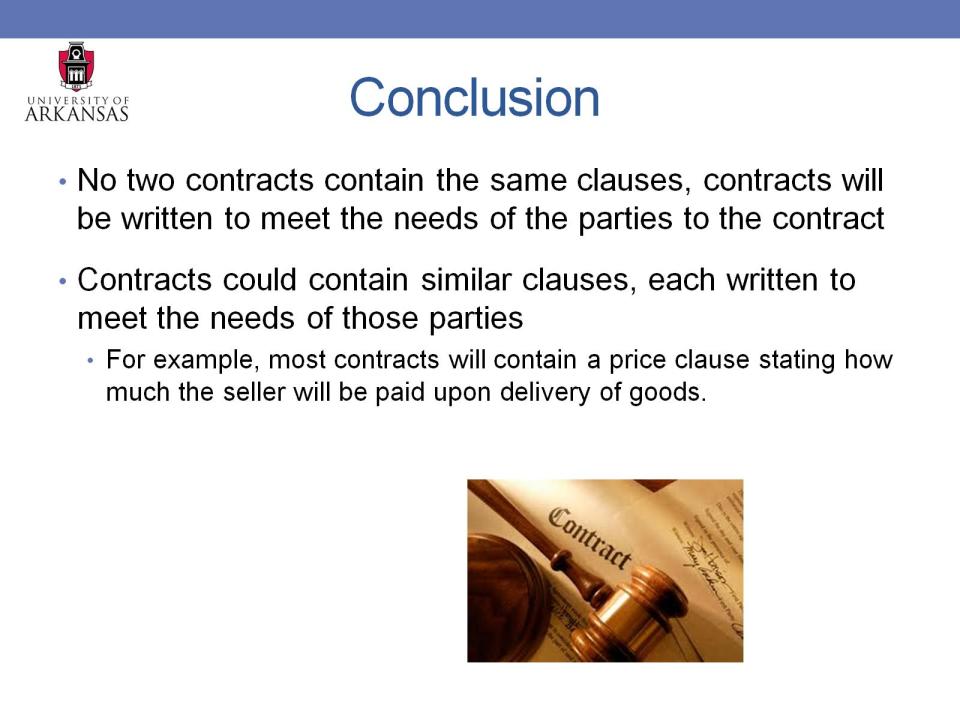 Conclusion
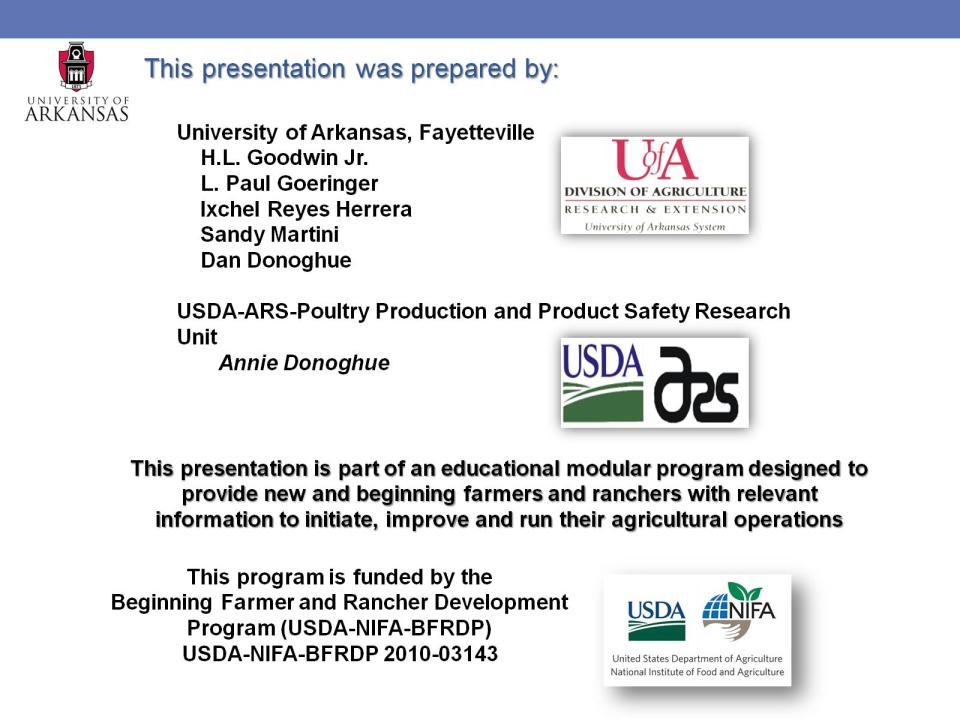 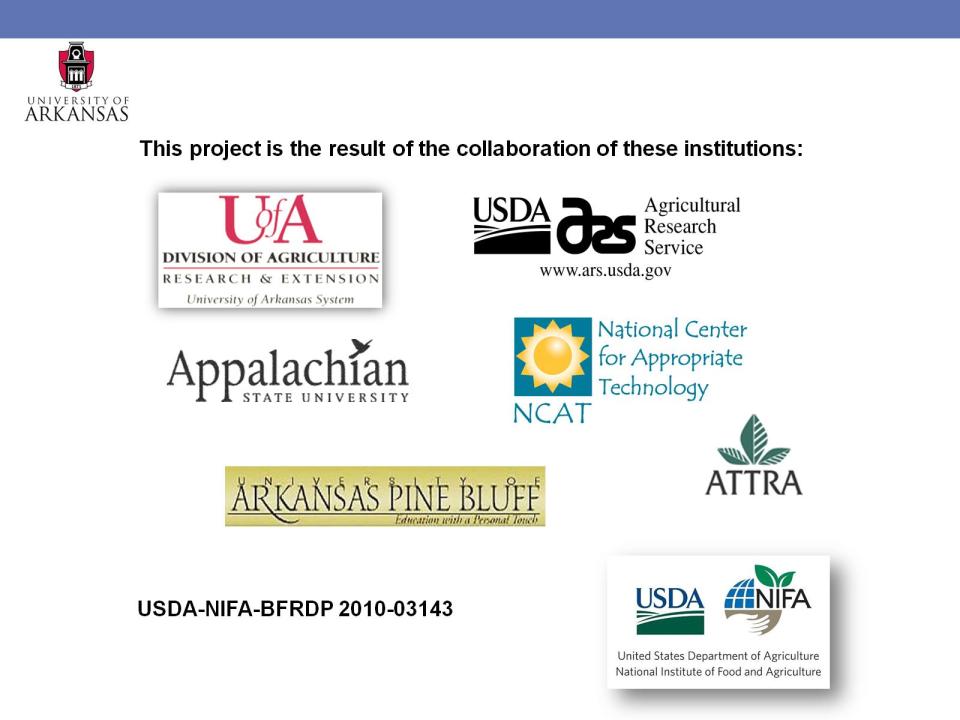 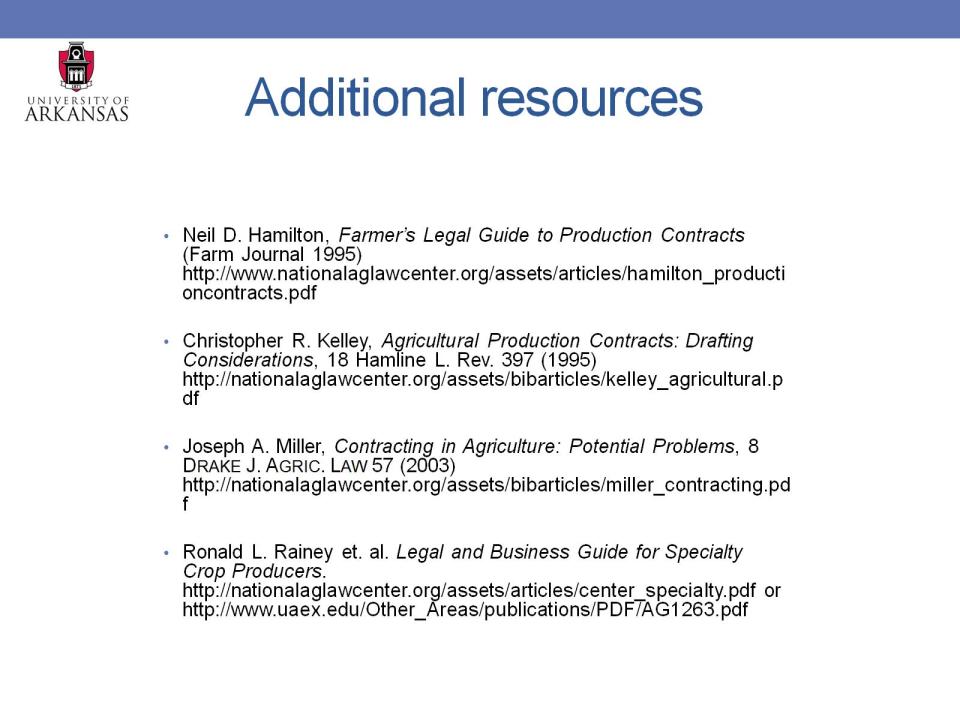 Additional resources